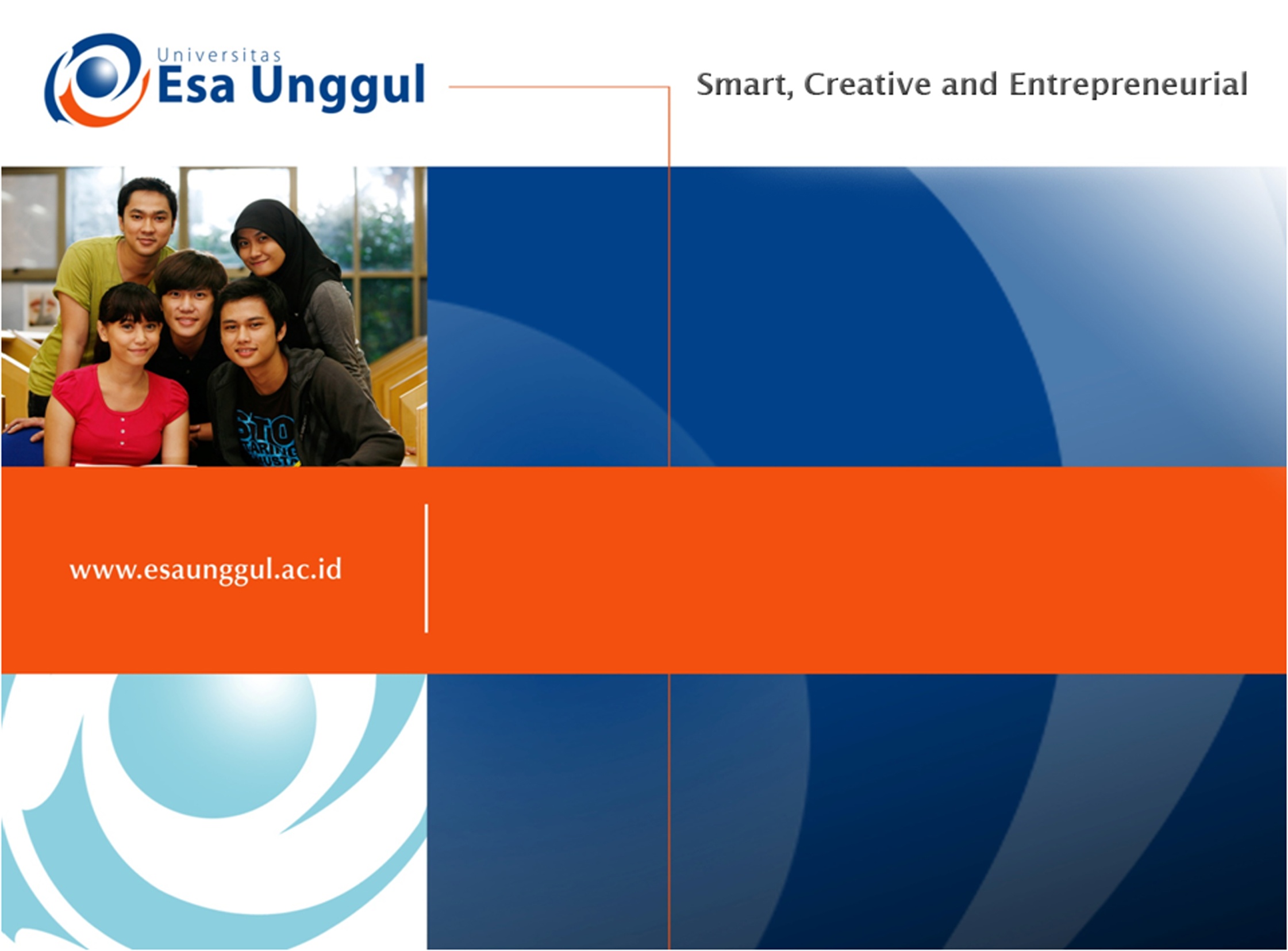 DIAGNOSTIC AND PROCEDURAL CODING
PERTEMUAN 11



LAELA INDAWATI, SSt.MIK., MKM
YATI MARYATI, SKM
REKAM MEDIS DAN INFORMASI KESEHATAN
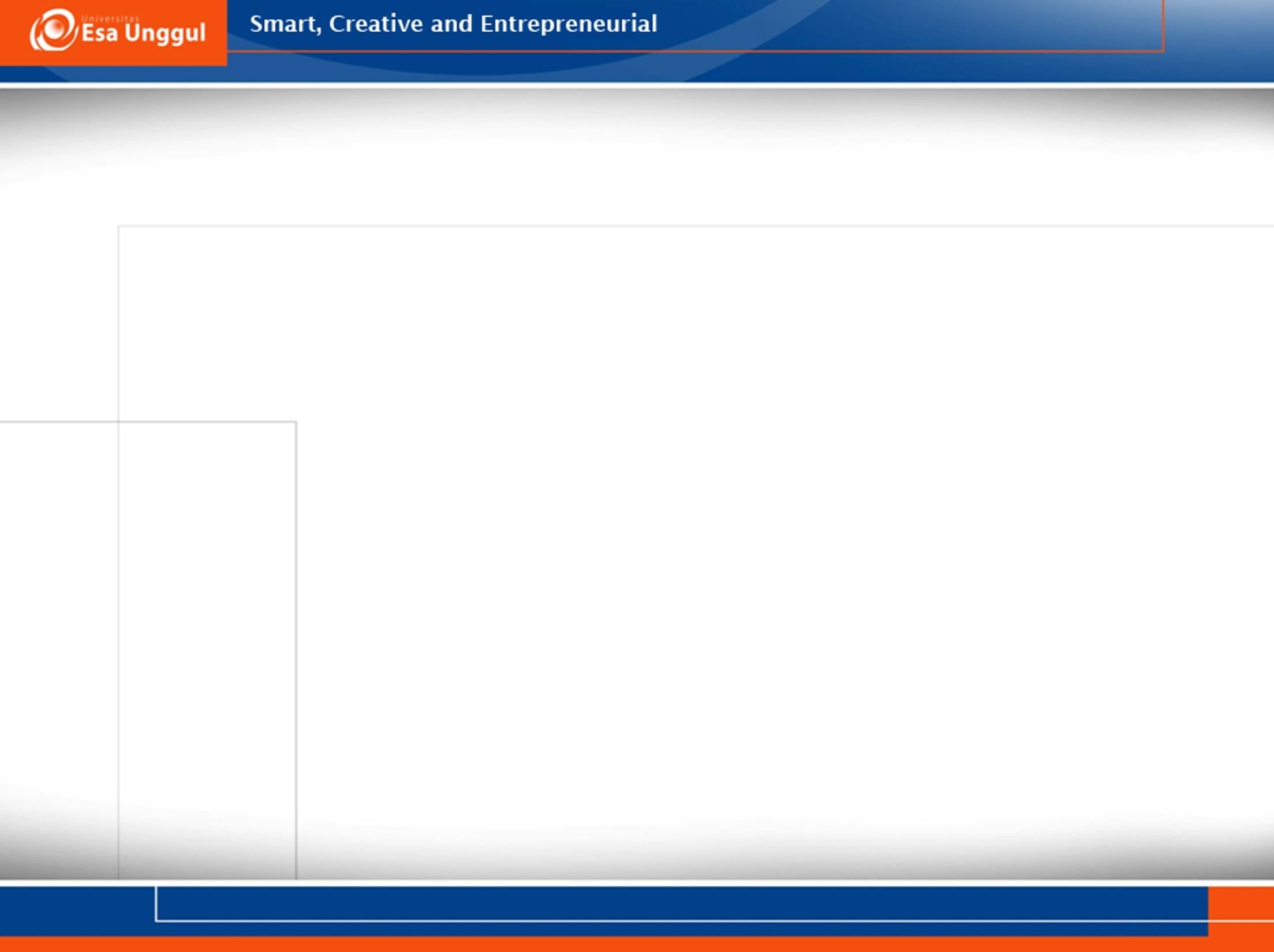 KEMAMPUAN AKHIR YANG DIHARAPKAN
Mahasiswa mampu menjelaskan pengertian diagnosa
Mahasiswa mampu menjelaskan diagnosa utama dan diagnosa sekunder
Mahasiswa mampu menjelaskan principal procedur
Mahasiswa mampu menjelaskan Rule MB dalam koding INA CBG’s dan
Mahasiswa mampu menjelaskan ketentuan dalam koding prosedur INA CBG’s
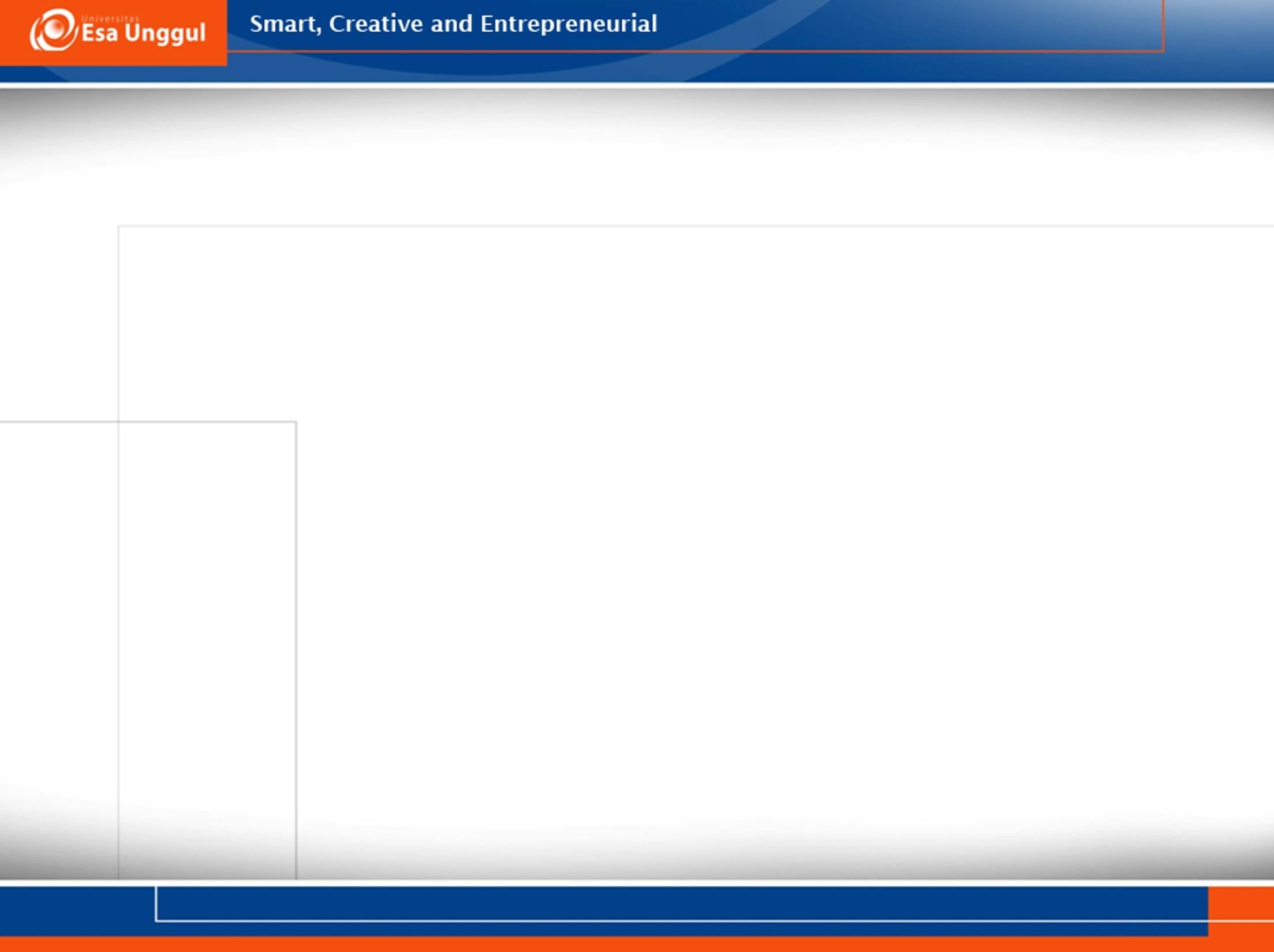 DIAGNOSES=BIAYA
Biaya yang harus ditanggung institusi pelayanan untuk segala keperluan manajemen keperawatan, pemeriksaan, terapi medis atau operasi pasien
Honor tenaga medis yang mengasuh pasiennya
Tagihan yang harus dibayar oleh pasien atau pihak ketiga pembiaya

Masalahnya : Berapa besar jumlahnya?
			     Apa yang menentukan besarannya?
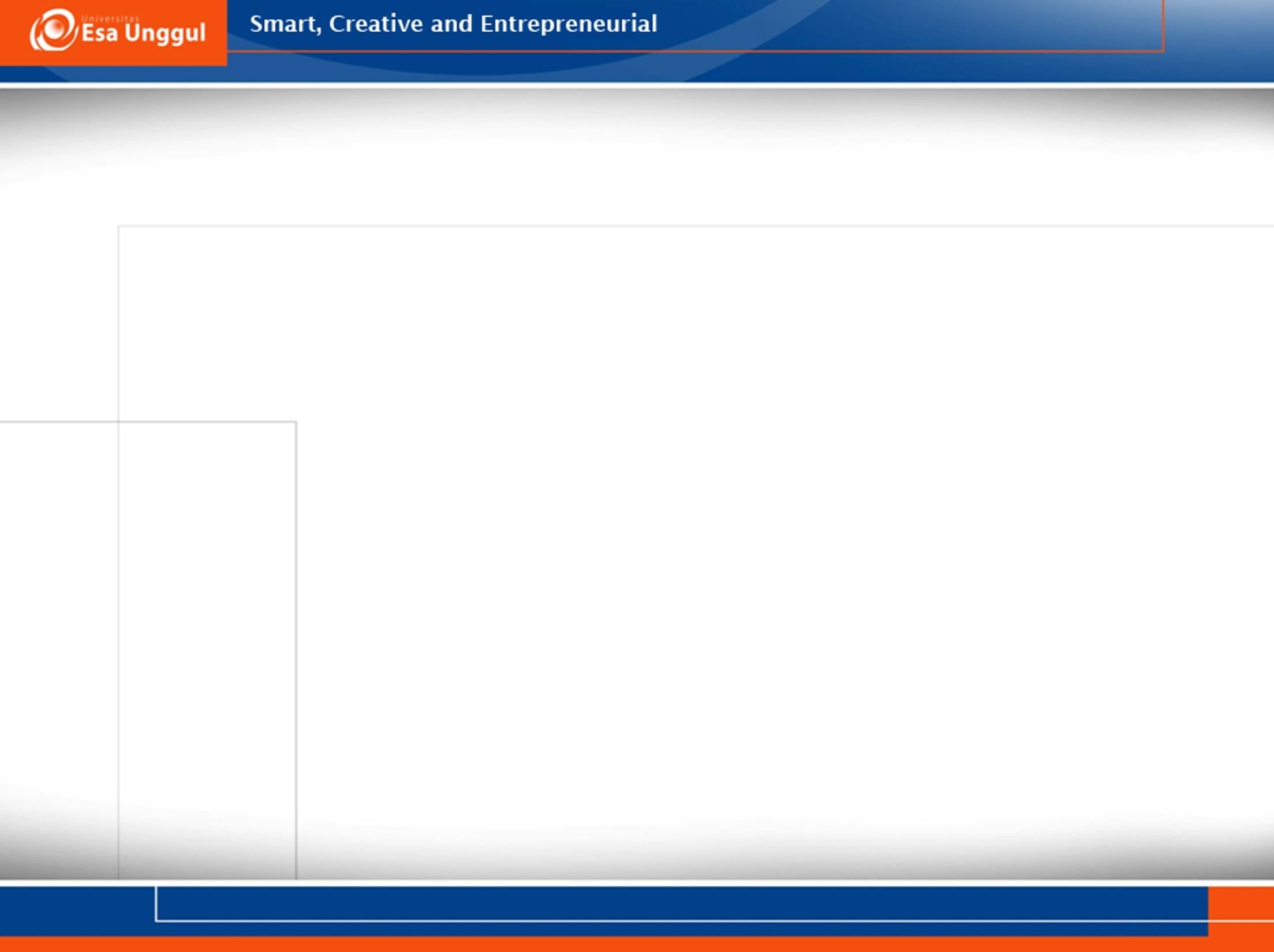 DIAGNOSE(S)
Kata / phrasa
Yang digunakan dokter untuk menyebut penyakit yang diderita seorang pasien 
Atau
Keadaan yang menyebabkan pasien
Memerlukan
Mencari
Menerima asuhan medis dan pelayanan kesehatan (medical care & health services)
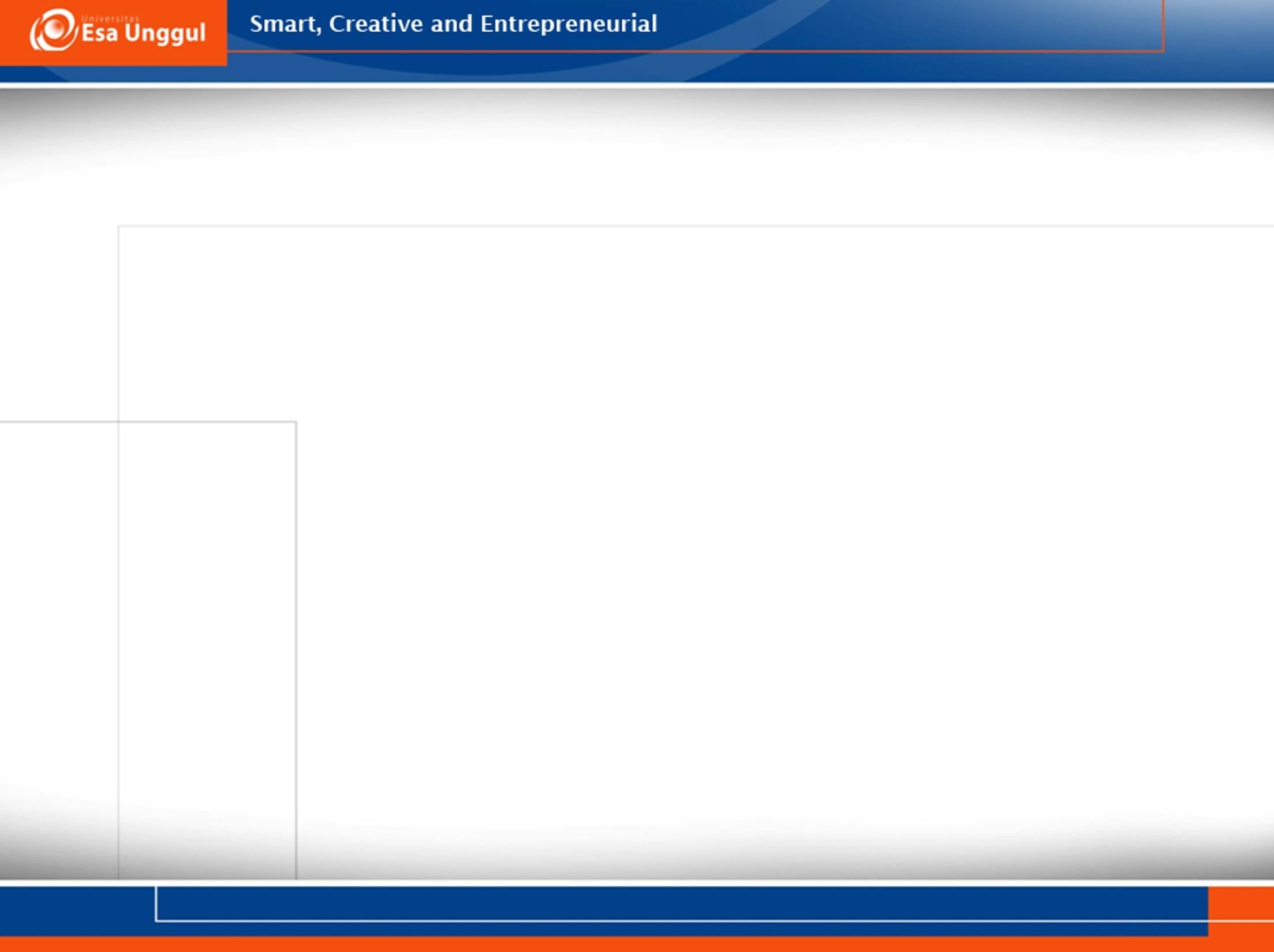 International Classification of Diseases & Related Health Problem (ICD, WHO)
Memberi batasan definisi diagnoses.
Bisa:
Penyakit dan penyebab penyakit
Bentuk cedera
Kecacatan
Keadaan masalah terkait kesehatan
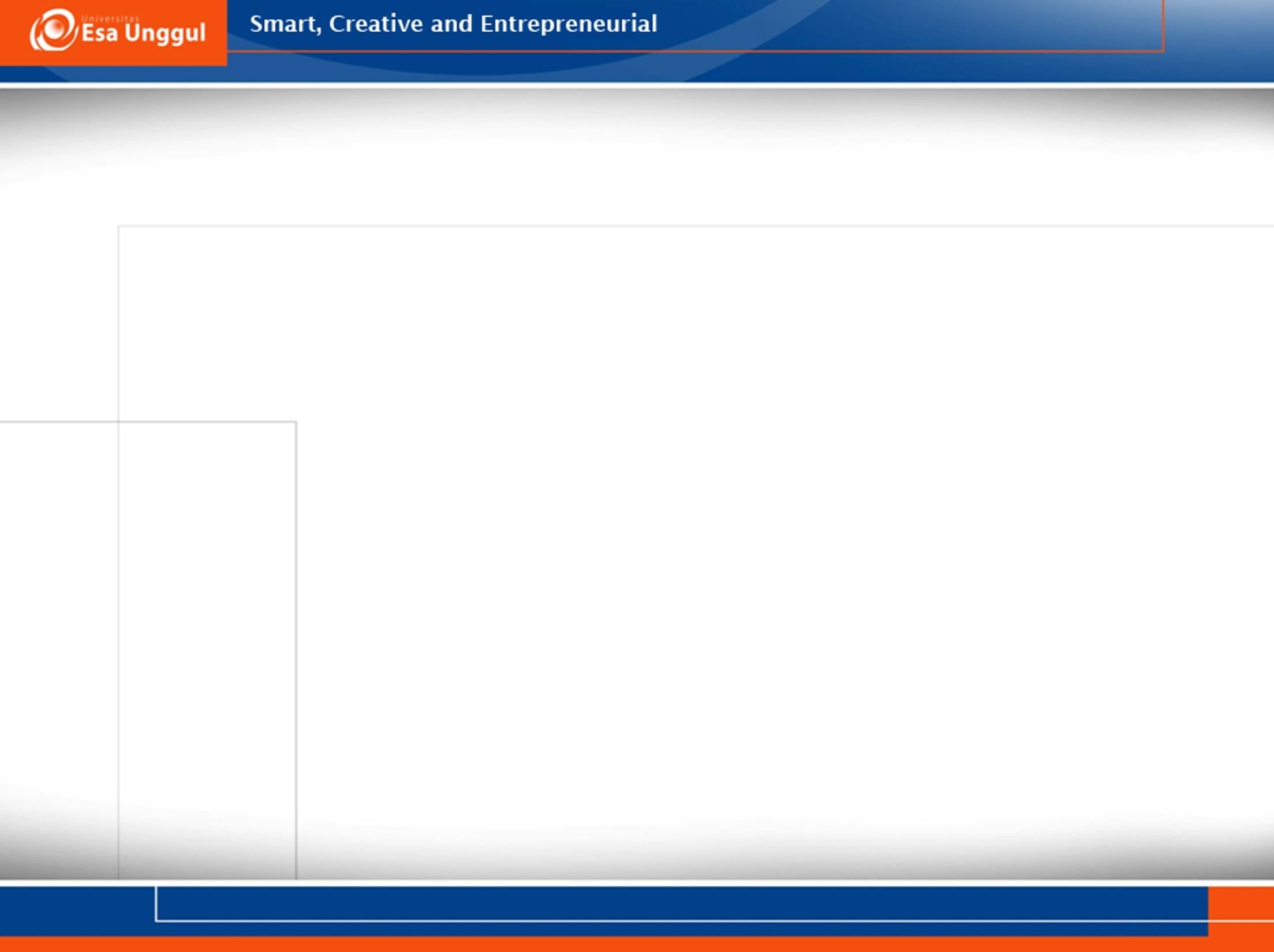 Diagnosis
Atau serangkaian Diagnoses
Atau kombinasi Diagnoses
Atau ringkasan Diagnoses
Adalah penting bagi analisis:
Asuhan medis
& Pelayanan Kesehatan Institusi
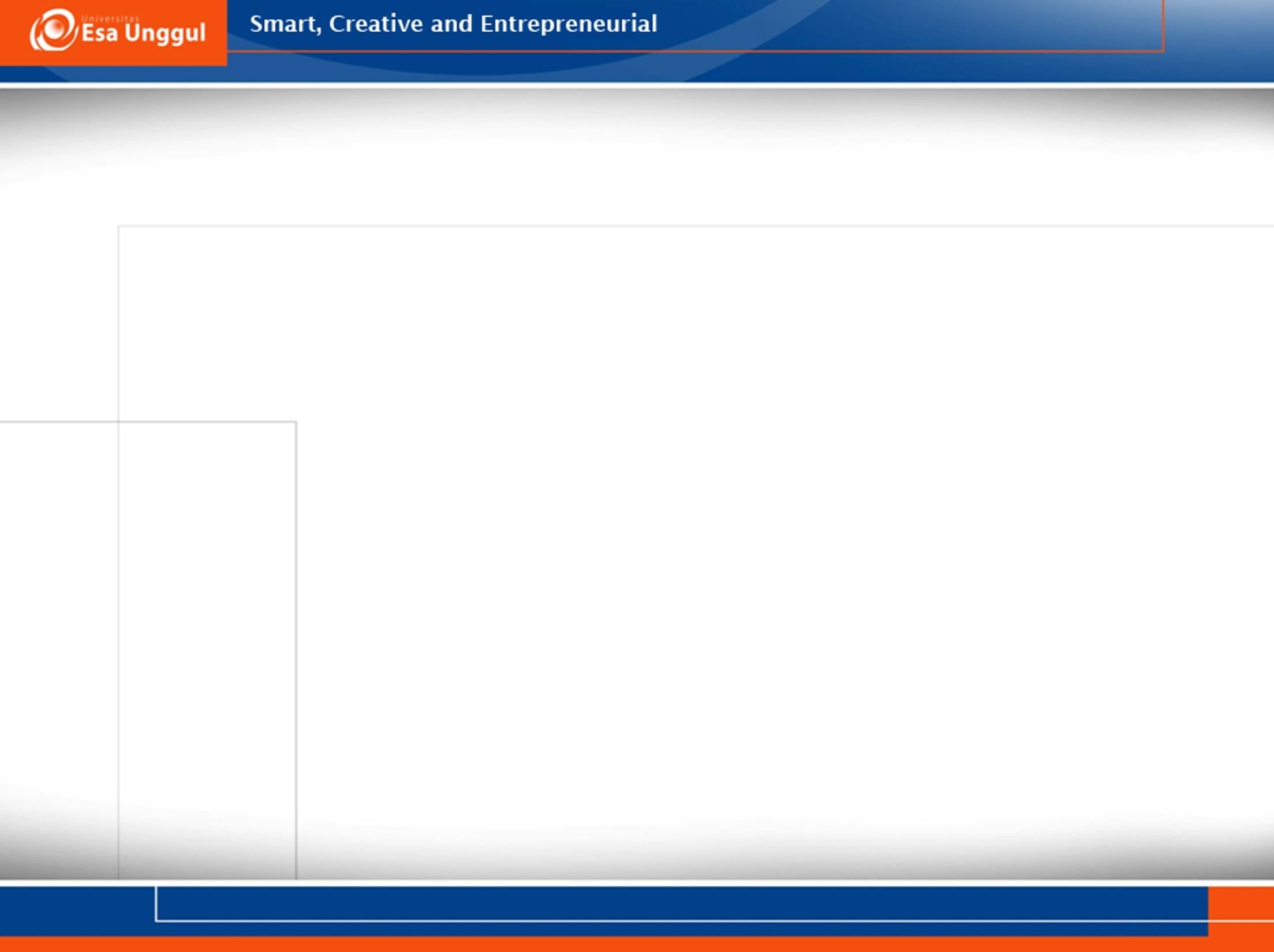 SISTEM PELAYANAN KESEHATAN
INPUT      PROSES        OUTPUT       OUTCOME
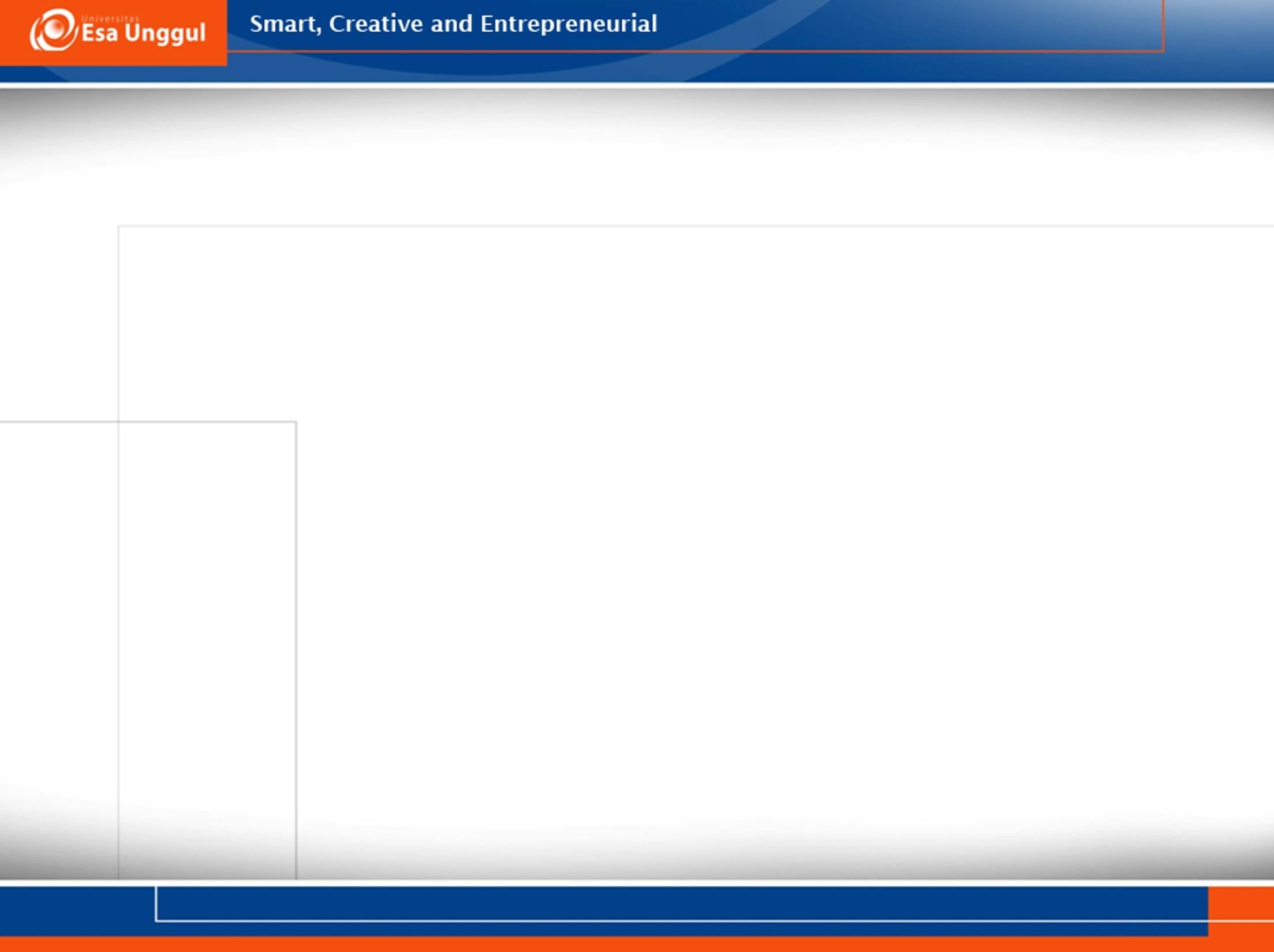 DEFINISI KODING
Koding adalah memberi kode pada :
    Diagnosis utama
    Diagnosis Sekunder (komplikasi & 
	 ko-morbiditi)
    Prosedur utama
    Prosedur Sekunder

menggunakan ICD-10 (Penyakit) & ICD-9CM (Prosedur)
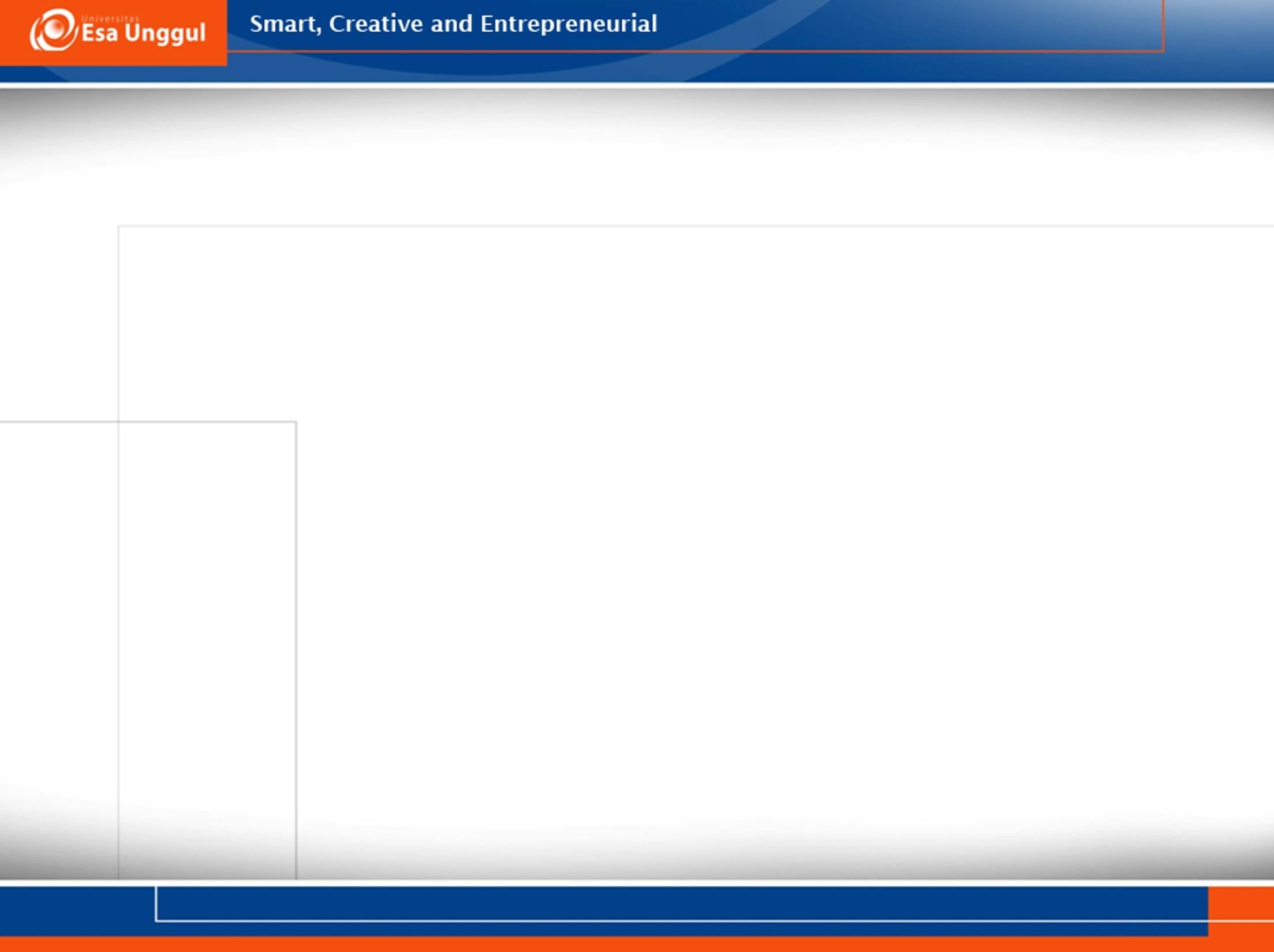 KLASIFIKASI
PENYAKIT & TINDAKAN/PROSEDUR
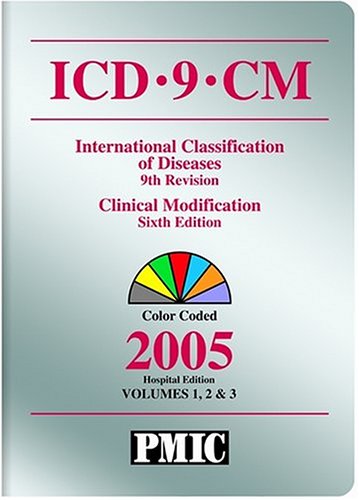 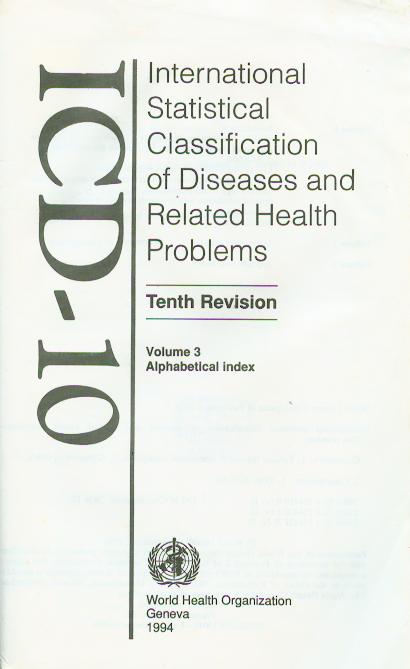 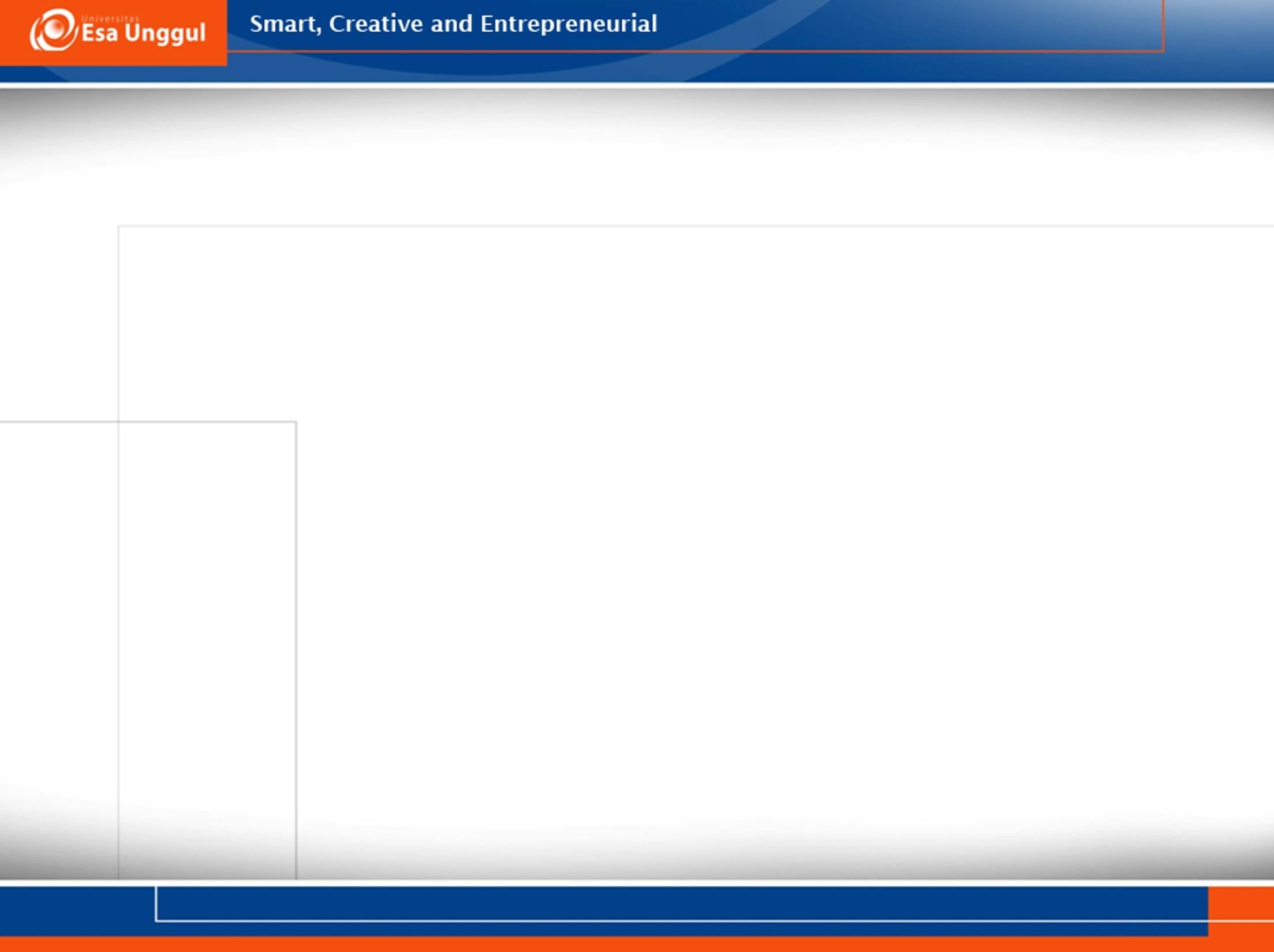 STANDAR  KODING
V01-Y98
ICD10
Jika diagnosis utama atau diagnosis sekunder adalah cedera/injury harus diikuti dengan penyebab luar (external cause) yang relevan dengan diagnosisnya.
M8000/0-M9989/1
Kode  Diagnosis Utama sesuai resume dengan memenuhi aturan coding, kemudian kode diagnosis sekunder
ICD9CM
Jika diagnosis utama atau diagnosis sekunder adalah
Neoplasma harus diikuti dengan kode Morfology untuk menggambarkan histology dan
behavior (sifat, prilaku) nya
Kode Prosedur Utama yang berhubungan dengan Diagnosis Utama dilanjutkan dengan mengkode prosedur-prosedur lainnya.
Review hasil pengkodean dan Grouping DRGs
Entry data atau import data dari SIM RS
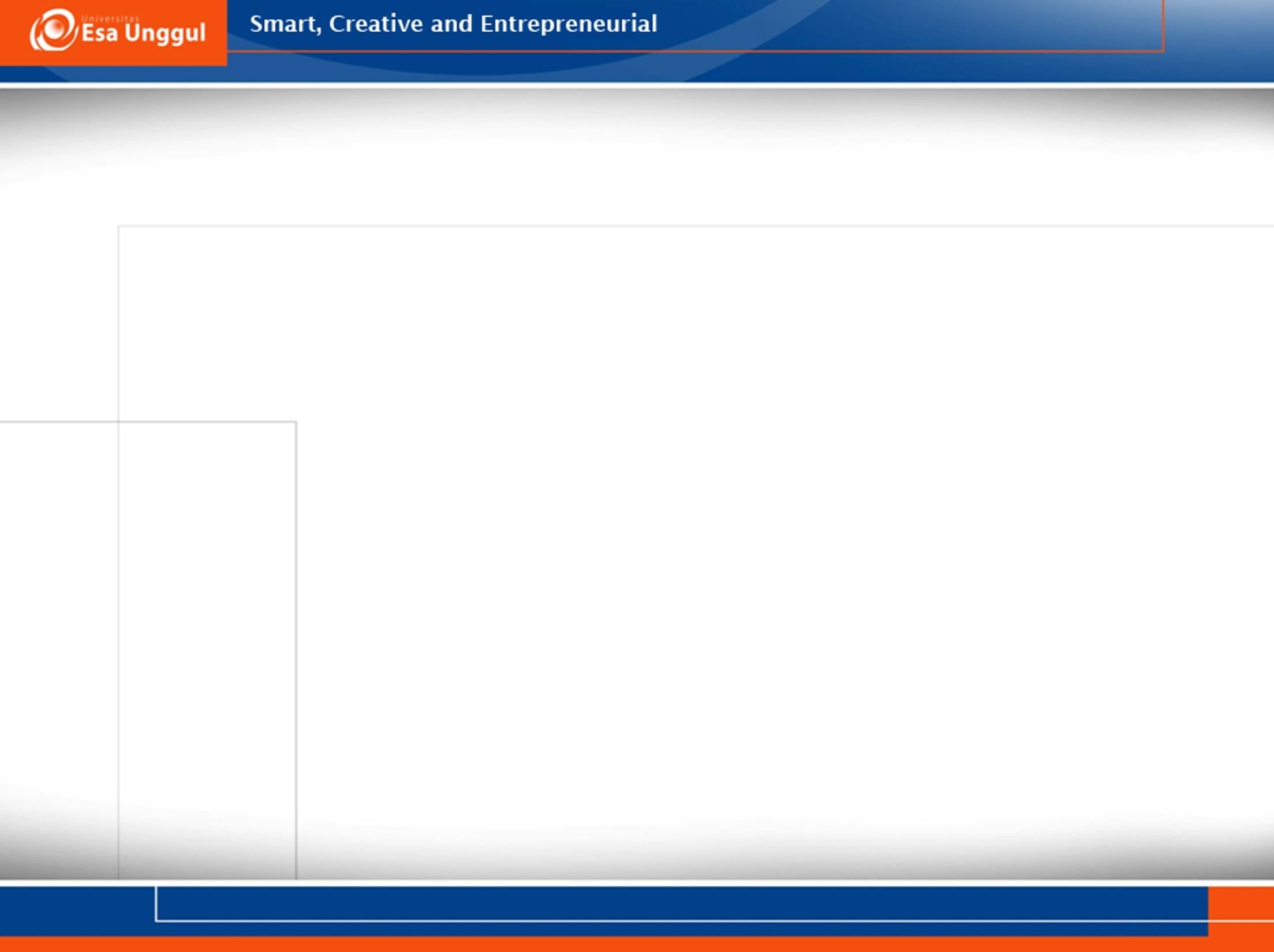 Golden Coding Rules
Volume 1 dan 3 harus digunakan bersama-sama untuk menemukan kode yang benar dari setiap kasus
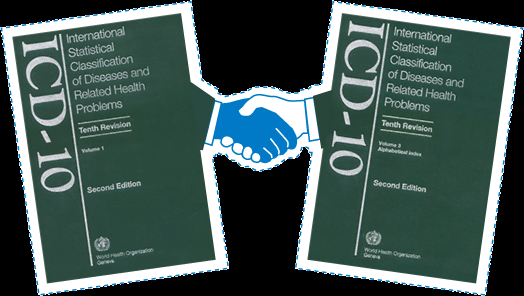 Kategori penyakit khusus memperoleh prioritas di atas kategori sistem tubuh. 
Contoh: Ca. Paru-Paru akan diklasifikasikan dalam Bab II Neoplasma bukan dalam Bab X Penyakit Sistem pernafasan
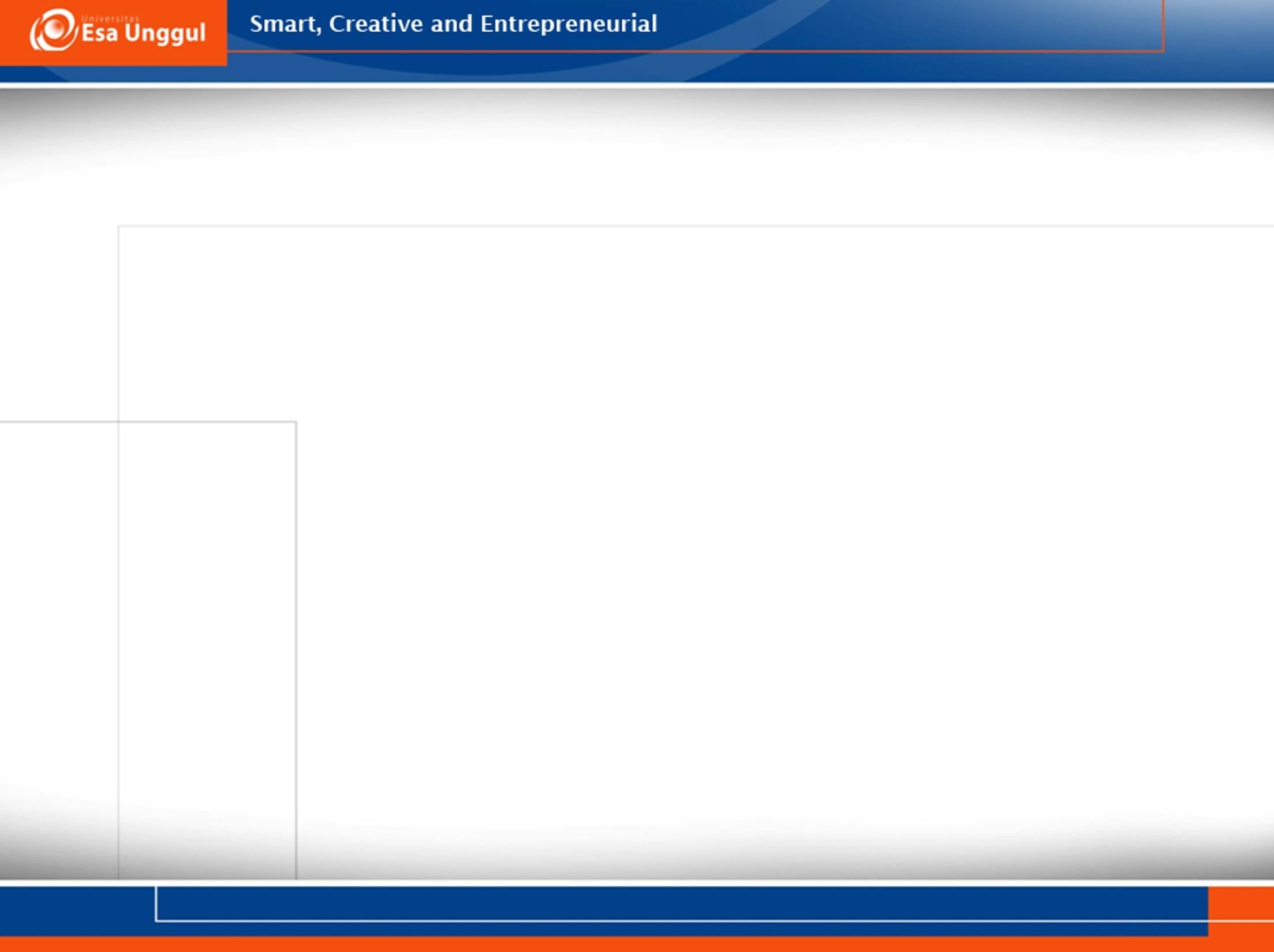 Sistem Pelaporan 
(SIRS)
Sistem Pembayaran
DRGs / CBGs
Pemanfaat
Koding
Di rs.
Registrasi Kanker
Sertifikat Medis 
Penyebab Kematian
Database RS 
(Penelitian)
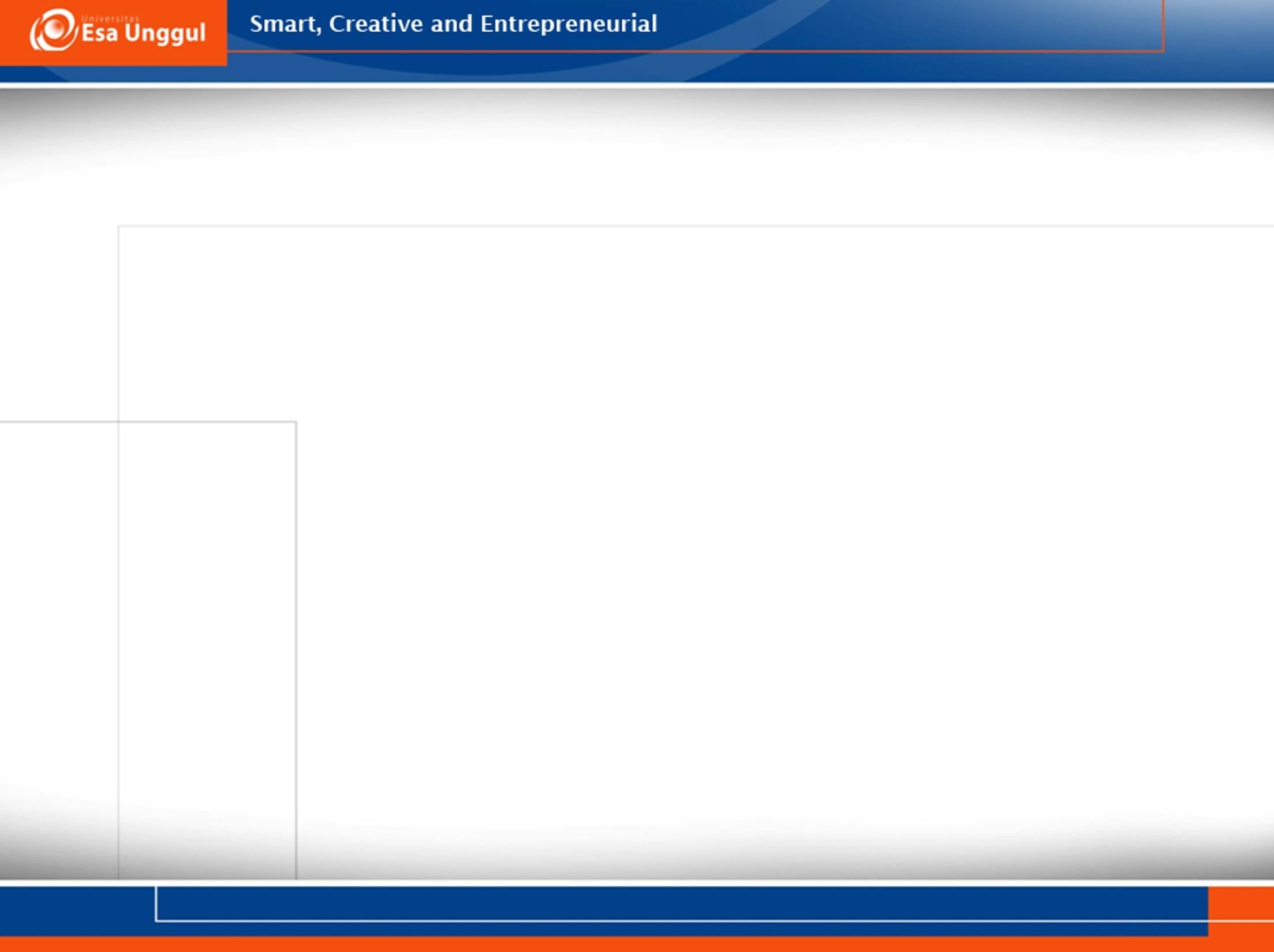 Diagnosa Utama (Principal Diagnosis)
Adalah diagnosa akhir/final yang dipilih
dokter pada hari terakhir perawatan
dengan criteria paling banyak
menggunakan sumber daya atau yang
menyebabkan hari rawatan paling lama
(LOS)
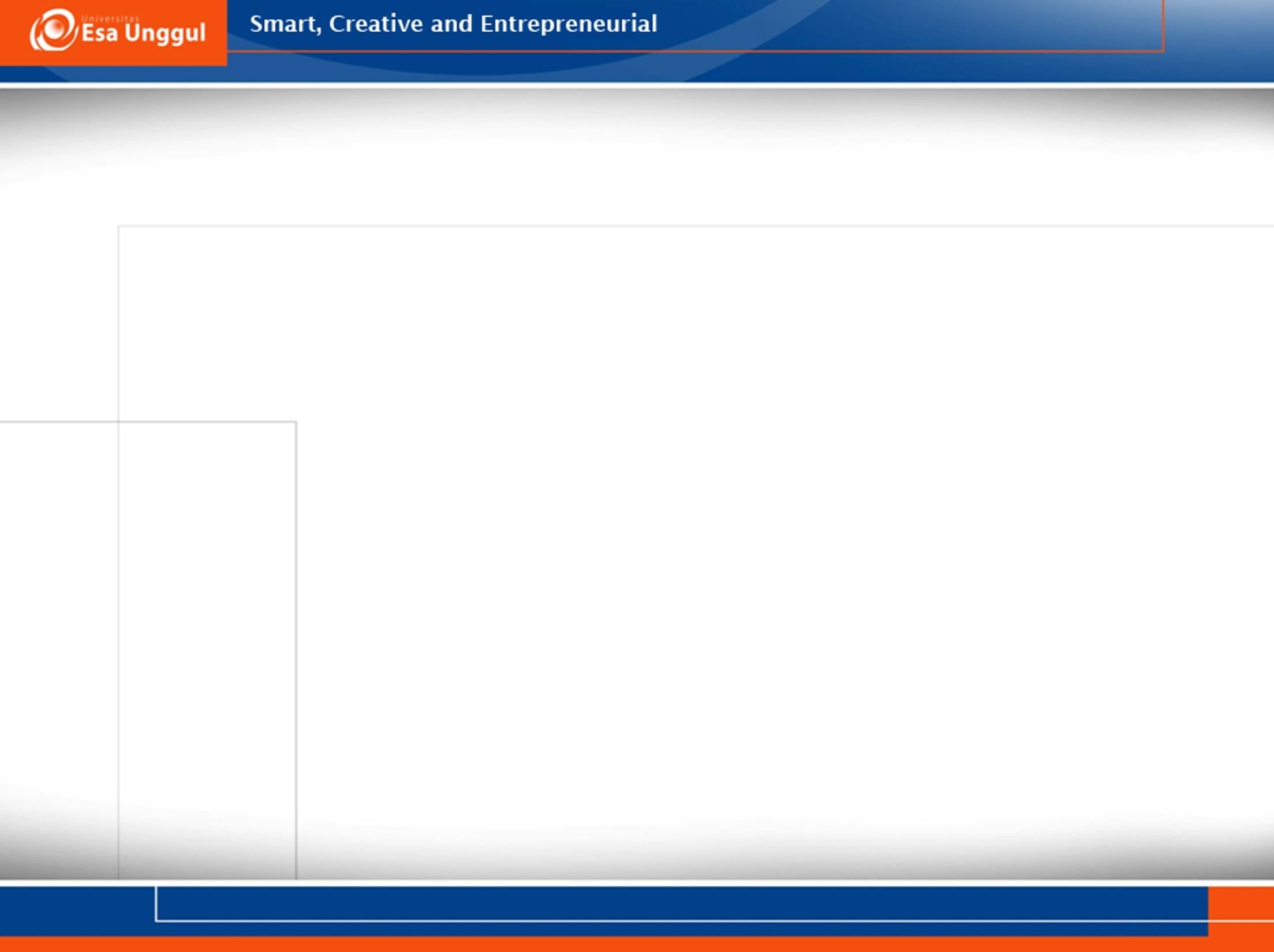 Ciri-ciri Diagnosa Utama
Diagnosis utama selalu ditetapkan pada akhir  perawatan seorang pasien. (established at the end of the episode of health care)

Jika terdapat lebih dari satu diagnosis maka dipilih satu diagnosis yg paling banyak menggunakan resouces (SDM, bahan pakai habis, peralatan medik, tes pemeriksaan dan lain2).
(Extracted from ICD-10 Second Edition, 2005, 4.
Rules and guidelines for mortality and morbidity
coding)
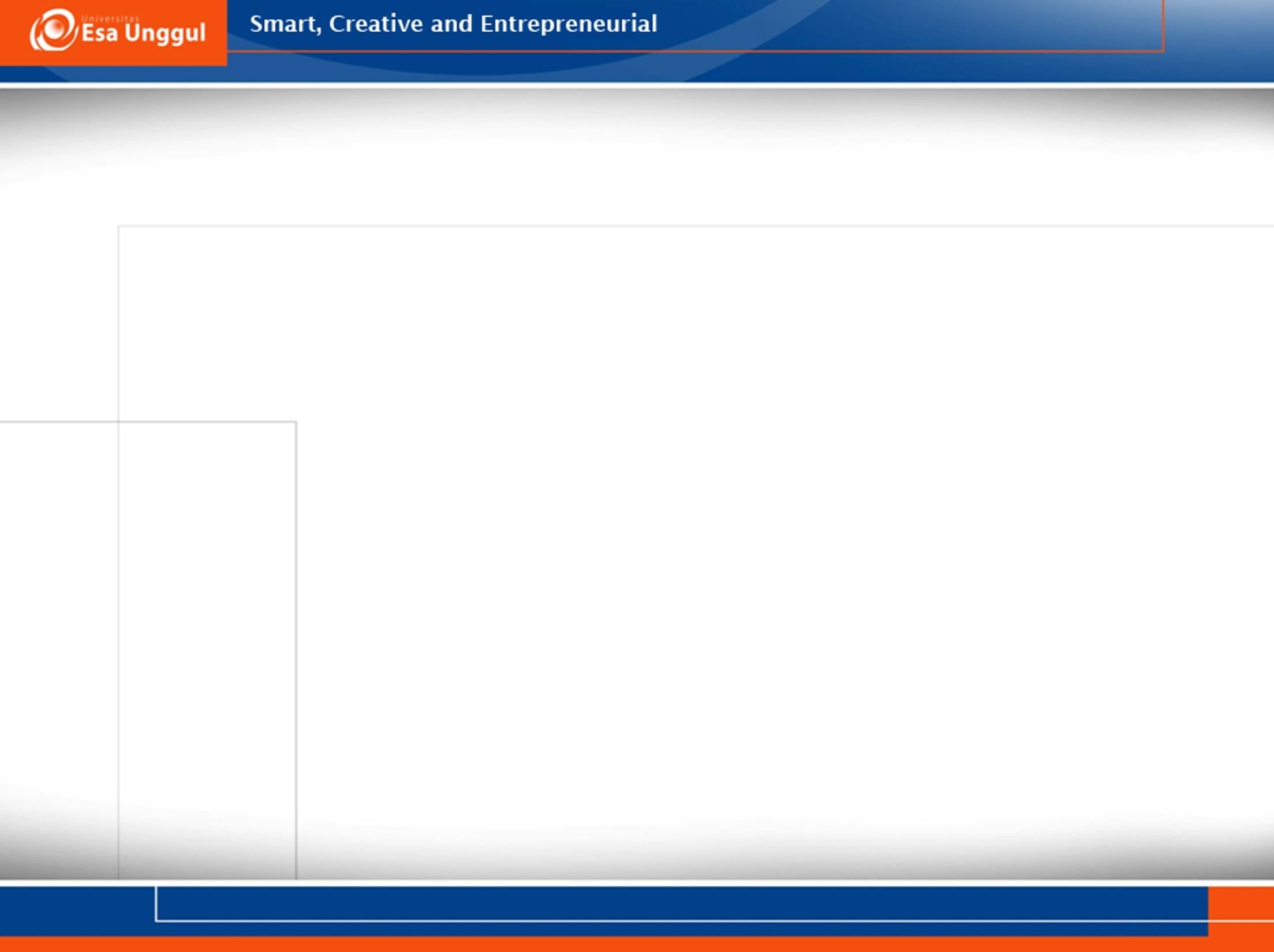 Ciri-ciri Diagnosa Sekunder
Diagnosis sekunder adalah diagnosis selain dari
diagnosis utama (Komplikasi + Ko-morbiditi)

Komplikasi adalah diagnosis yang muncul setelah pasien berada di RS.
	Ex: Wound infection, Pneumonia etc.

Ko-morbiditi adalah diagnosis lain yang sudah ada sebelum masuk RS.
	Ex: Diabetes, Hypertension etc
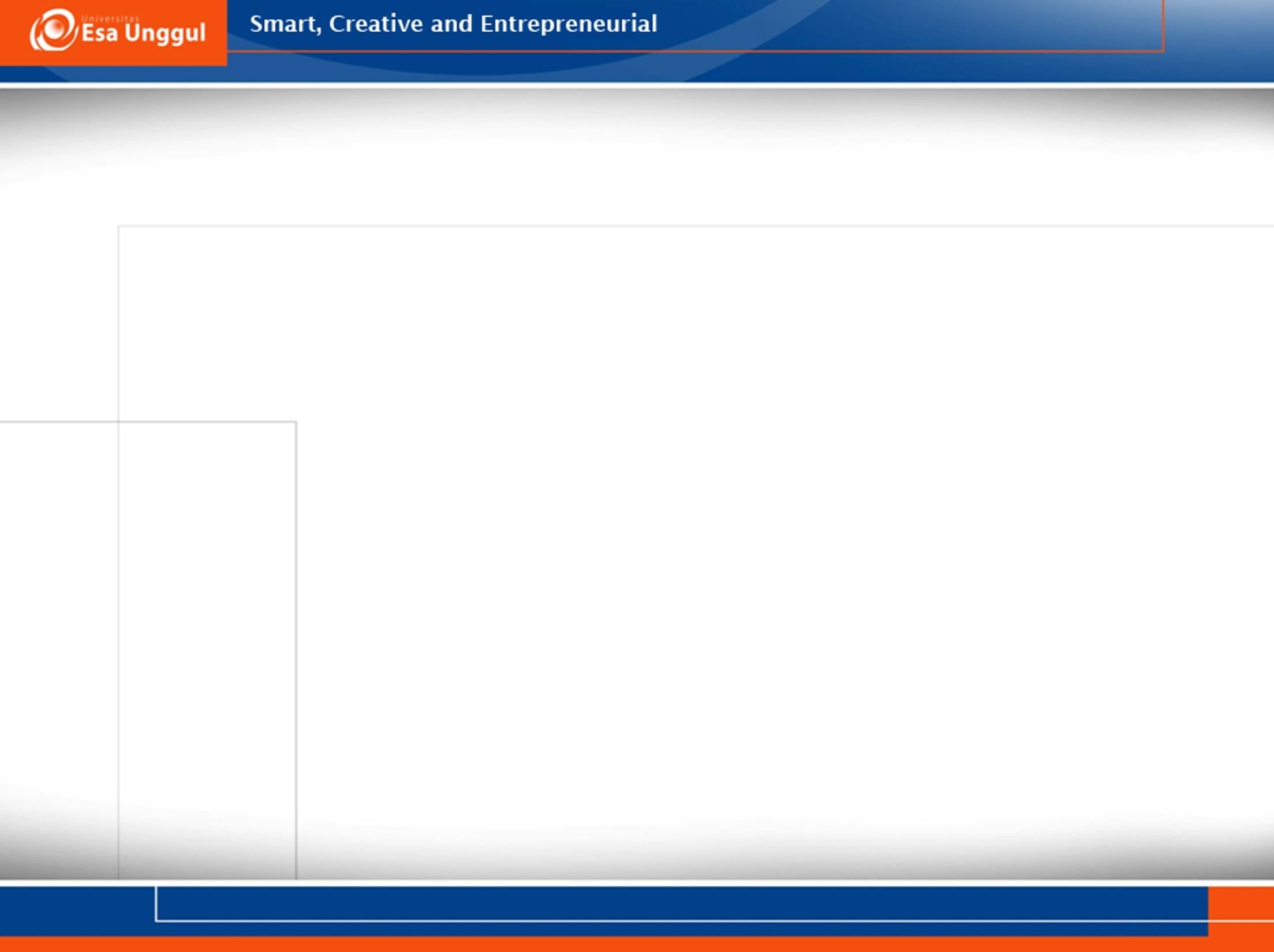 Prosedur Utama (Principal Procedure)
Prosedur utama adalah prosedur tindakan
yang paling banyak menghabiskan
sumber daya atau yang menyebabkan
hari rawatan paling lama dan biasanya
berhubungan erat dengan diagnosa
utama.
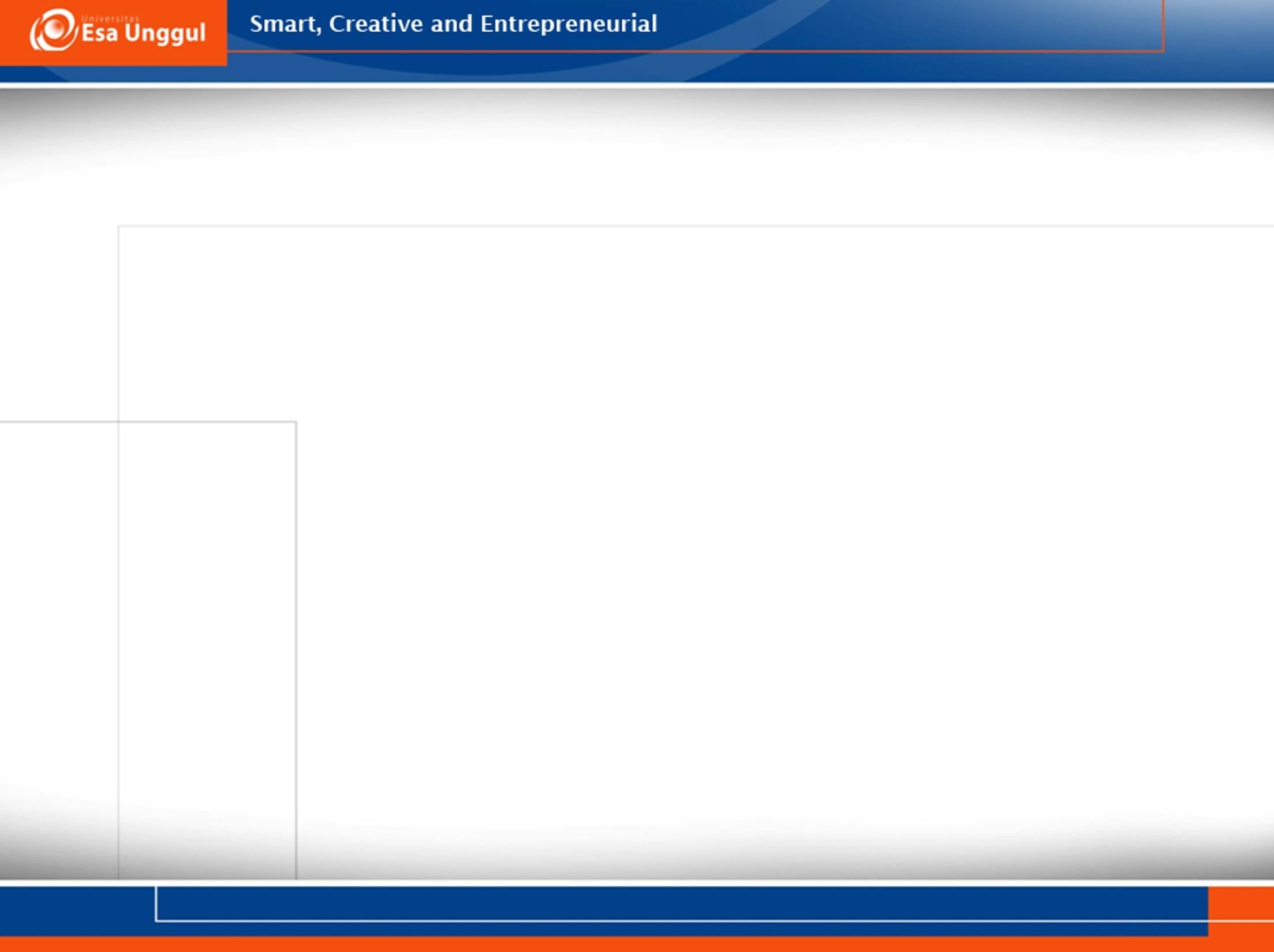 ATURAN RESELEKSI KODING MORBIDITAS
Yang bertanggungjawab menentukan kondisi utama dan kondisi lain yang akan di-kode adalah praktisi medis ybs.
Pada bbrp kondisi, adanya informasi ttt dlm dok RM mengindikasi adanya ketdk sesuaian prosedur  klarifikasi
Bila tdk dpt klarifikasi  reseleksi kondisi utama yang akan di-kode, tnp merubah penulisan Dx.
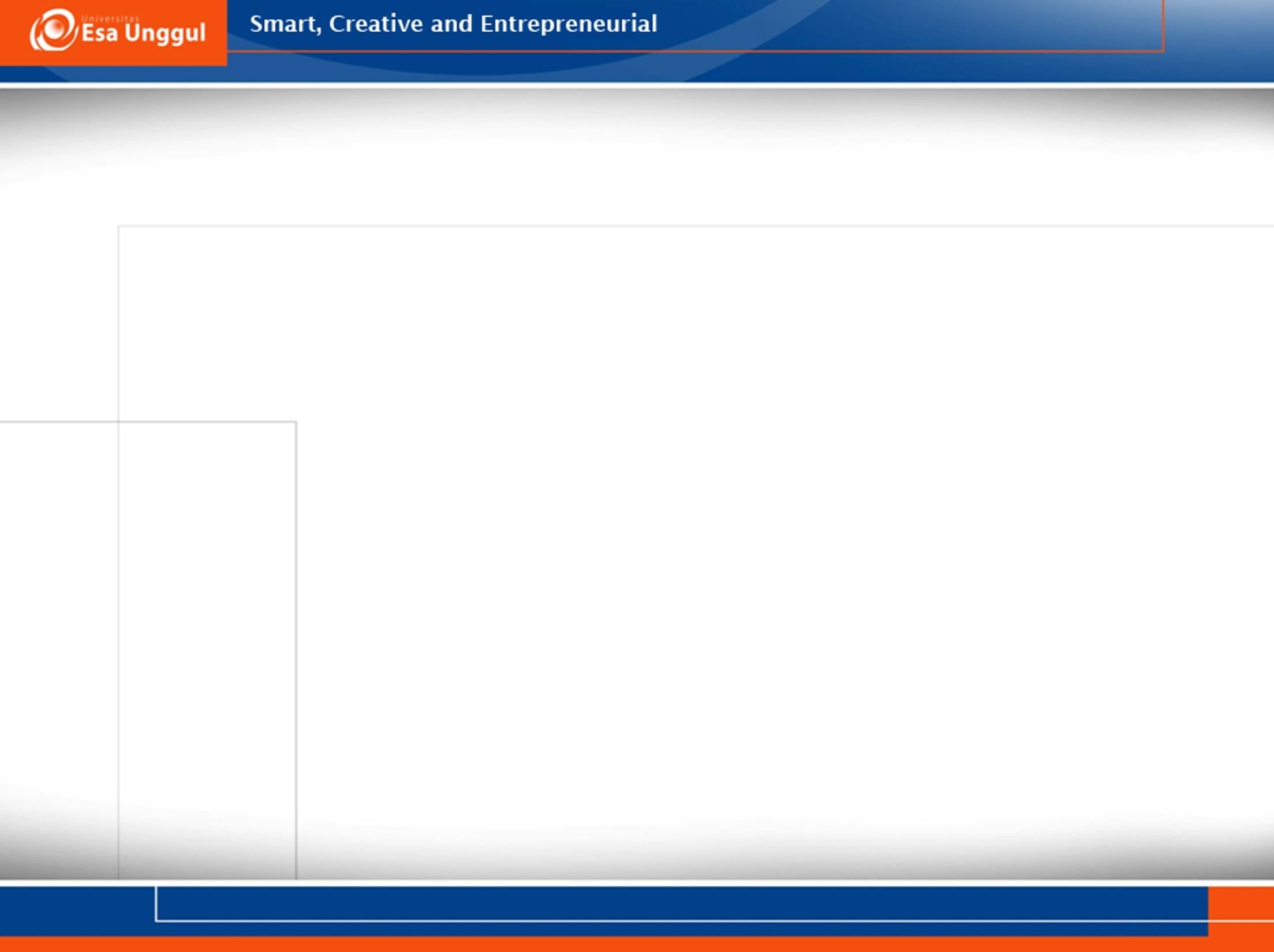 Agar kode Dx benar-benar akurat & menggambarkan keseluruhan info dlm dok RM, hal penting yg perlu dilakukan;
Memastikan bahwa seluruh dokumen telah dilengkapi oleh semua pemberi layanan yang terlibat dalam perawatan pasien 
Analisis lembar-lembar Rekam Medis oleh Koder untuk memastikan informasi diagnostik
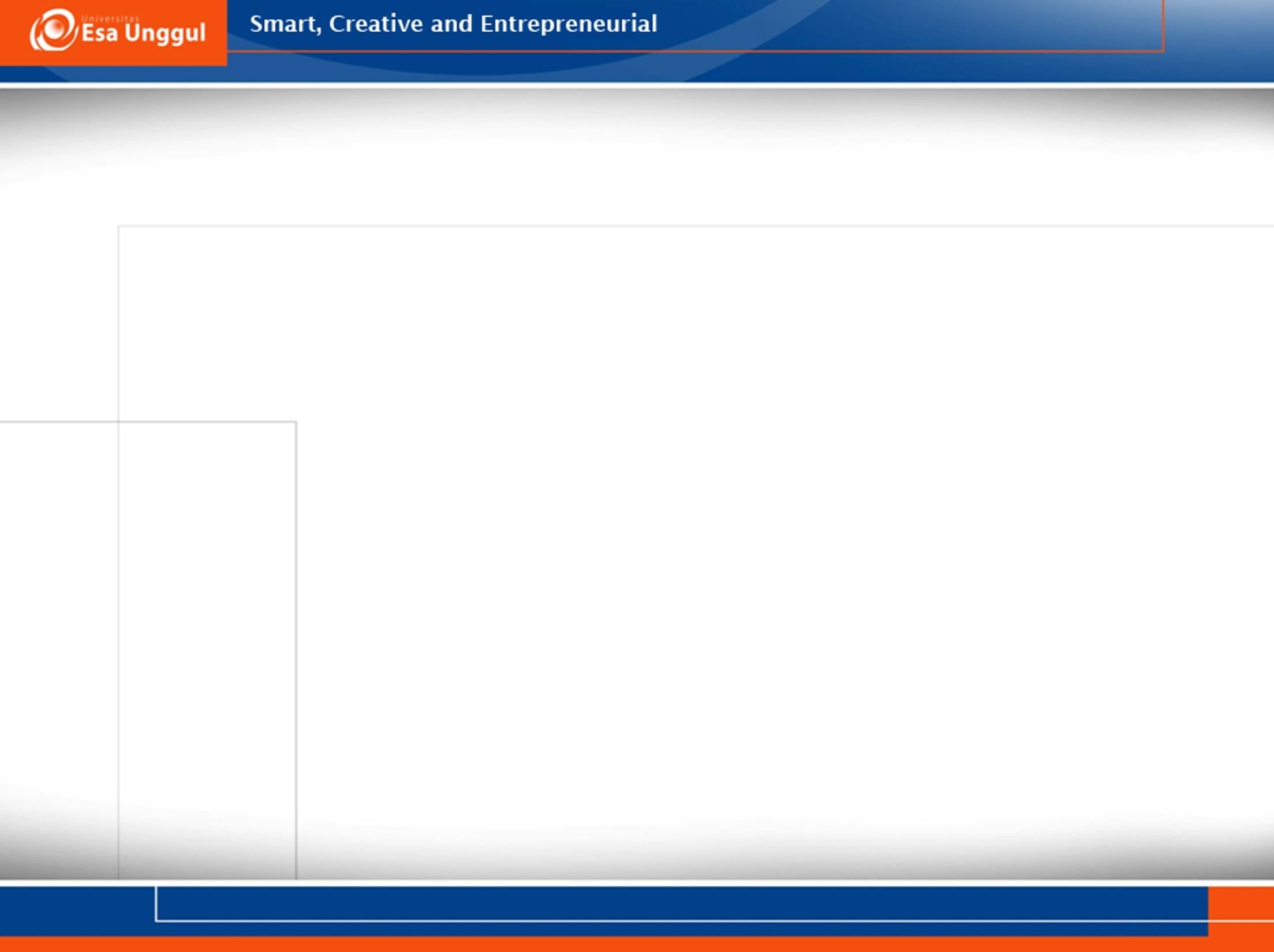 RULE MB 1  Kondisi minor terekam sebagai ‘kondisi utama’, sedangkan kondisi yang lebih signifikan direkam sebagai ‘kondisi lain’.
Bilamana suatu kondisi minor atau kondisi yang sudah lama terjadi, atau masalah yang bersifat insidental tercatat sebagai ‘kondisi utama’, sedangkan kondisi yang lebih signifikan dan lebih relevan terhadap pengobatan yang diberikan dan atau yang lebih sesuai dengan spesialisasi yang merawat pasien, terekam sbg ‘kondisi lain’
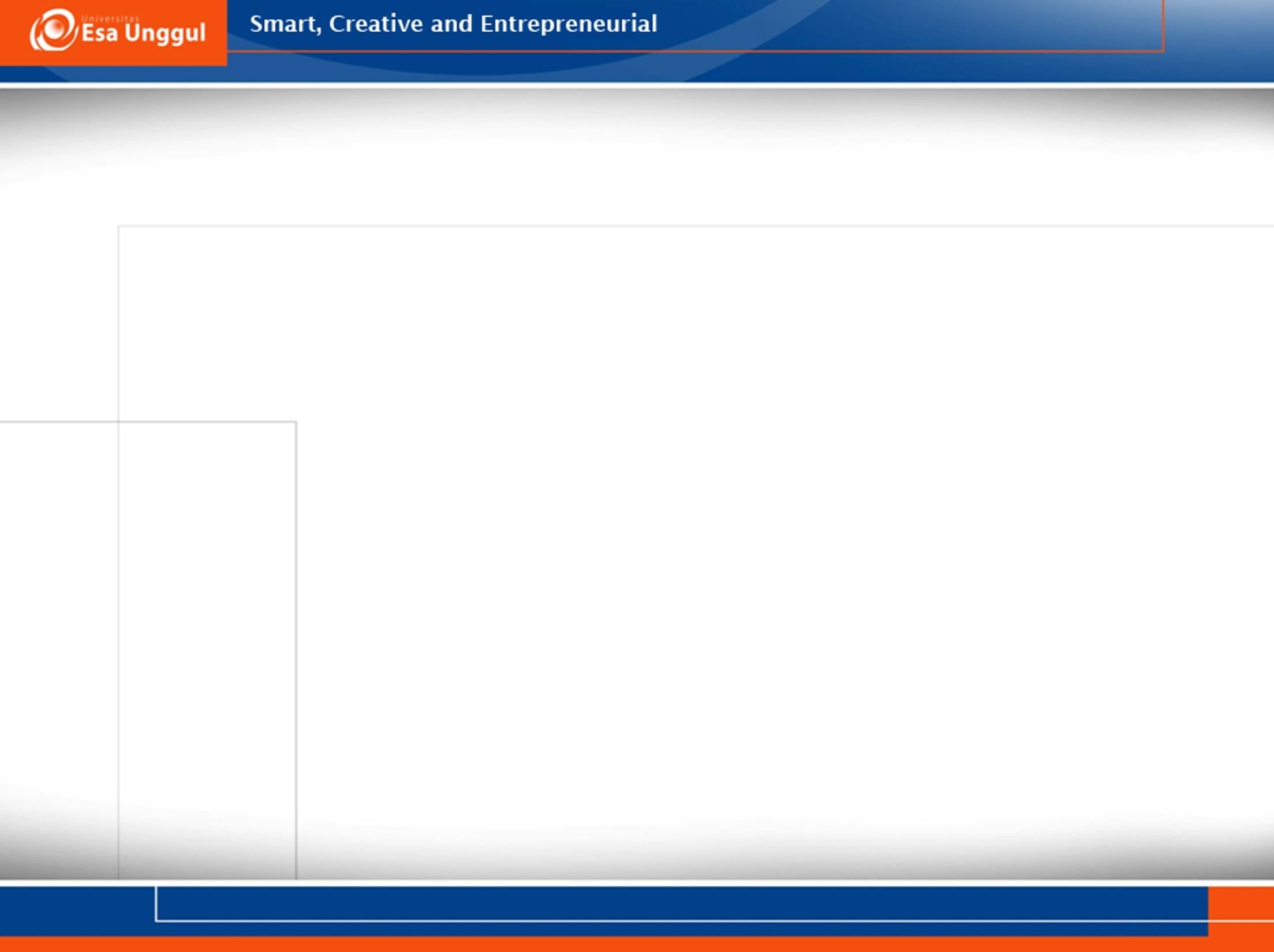 Contoh 15 :   	Kondisi Utama	: Sinusitis akutKondisi Lain	: Carcinoma endocervix uteri			  HipertensiTindakan		: Histerektomi totalisSpesialisasi 	: Ginekologi (pasien dirawat                                inap di RS selama 3 minggu) lakukan reseleksi dengan memilih carcinoma endocervix sebagai kondisi utama, dengan kode C53.0
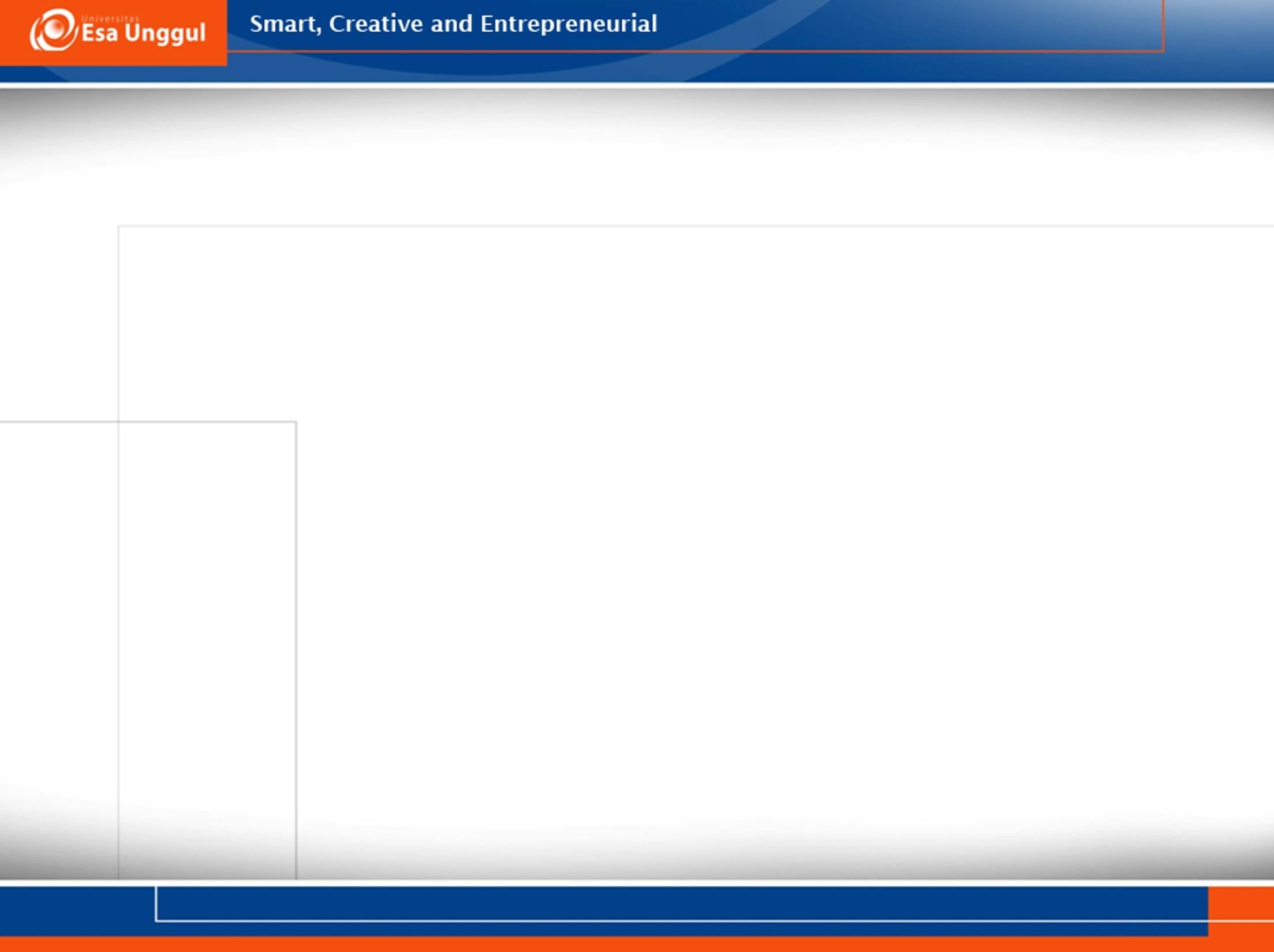 Contoh 16	: 
Kondisi Utama 	: Arthritis reumatoid
Kondisi Lain	: Diabetes mellitus
			         Hernia femoralis strangulata
		                Arteriosklerosis generalisata
Tindakan 		: Herniorraphy
Spesialisasi	: Bedah (pasien dirawat inap          
                        selama 2 minggu)
 lakukan reseleksi dengan memilih hernia femoralis strangulata sebagai ‘kondisi utama’ dan dikode sebagai K41.3
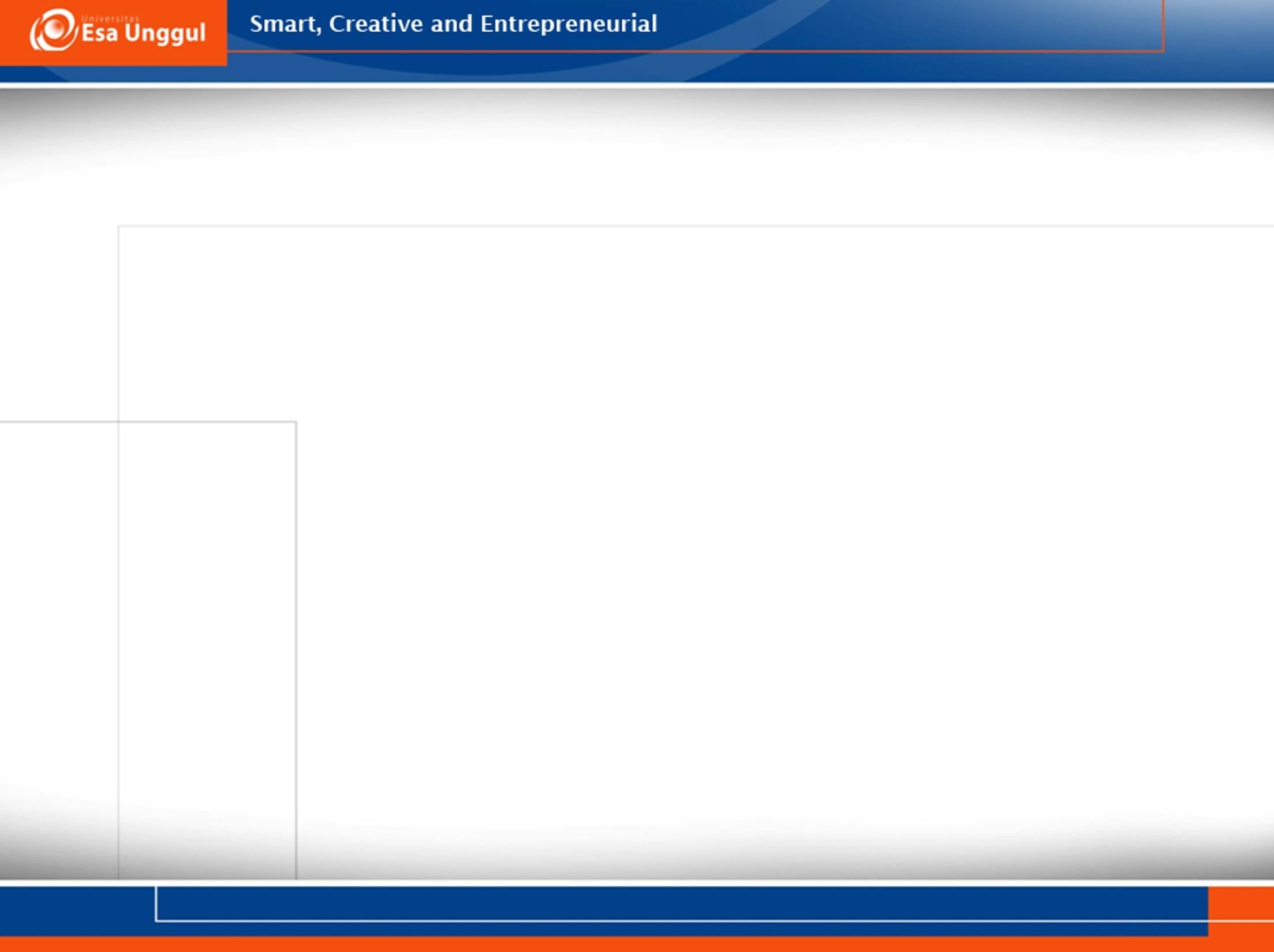 RULE MB 2   Beberapa kondisi sekaligus terekam sebagai ‘kondisi utama’ .
Bilamana beberapa kondisi yang tak dapat dikode dengan kondisi multipel ataupun kategori kombinasi, terekam sebagai ‘kondisi utama’ sedangkan rincian lain pada catatan mengacu pada salah satu kondisi sebagai ‘kondisi utama’ berdasarkan pelayanan kesehatan yang diterima oleh pasien, maka pilihlah kondisi yang terakhir ini. Atau pilih saja kondisi yang pertama kali disebutkan, apabila tidak ada keterangan yang memadai.
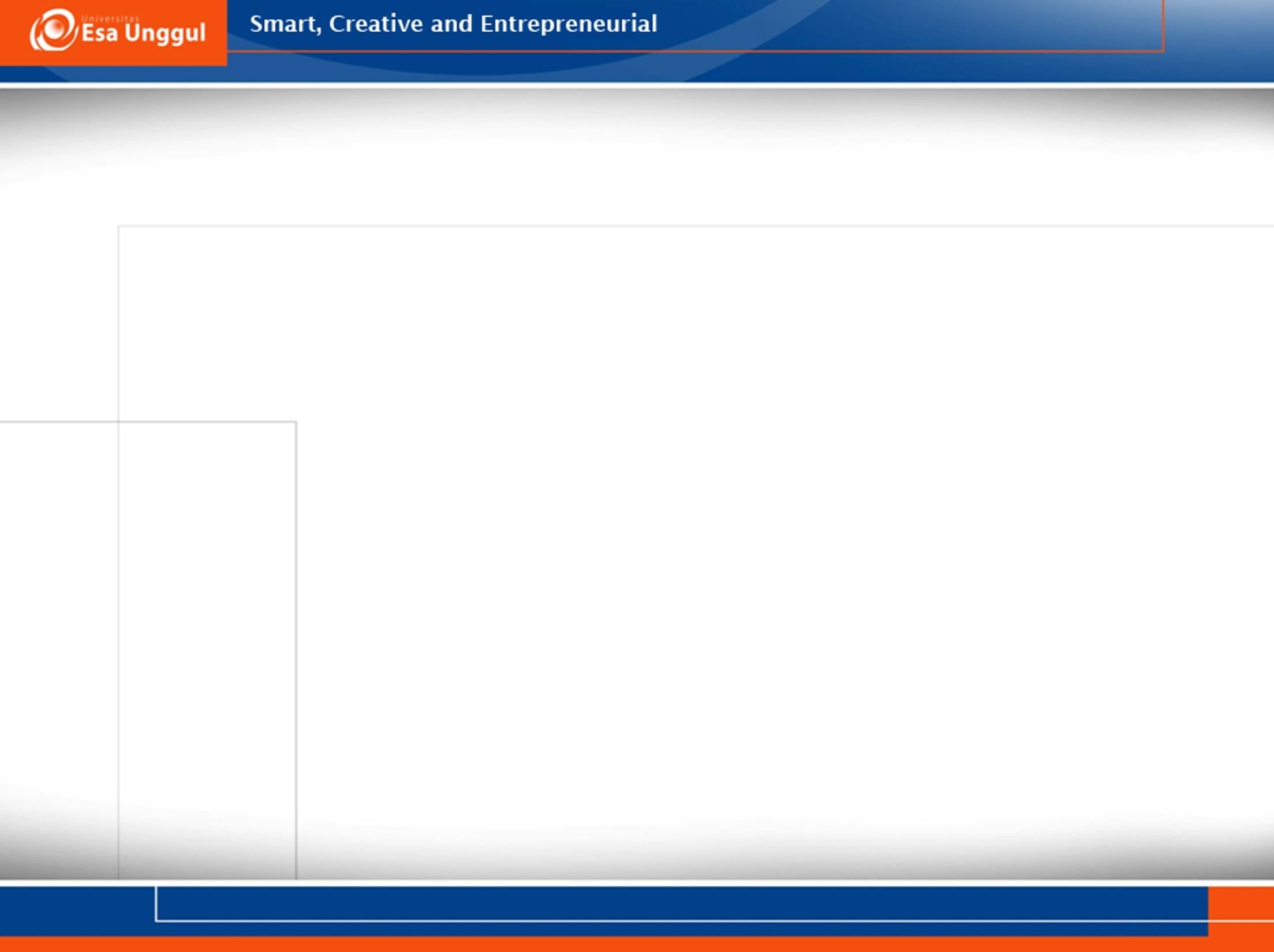 Contoh 18	: 
	Kondisi Utama	: Katarak
				  Meningitis Stafilokokkal 
				  Penyakit Jantung Iskemik
	Kondisi Lain 	: -
	Spesialisasi 	: Neurologi (pasien dirawat di 			  RS selama 5 minggu)
	
 Pilihlah meningitis stafilokokkal sebagai kondisi utama dengan nomor kode G00.3
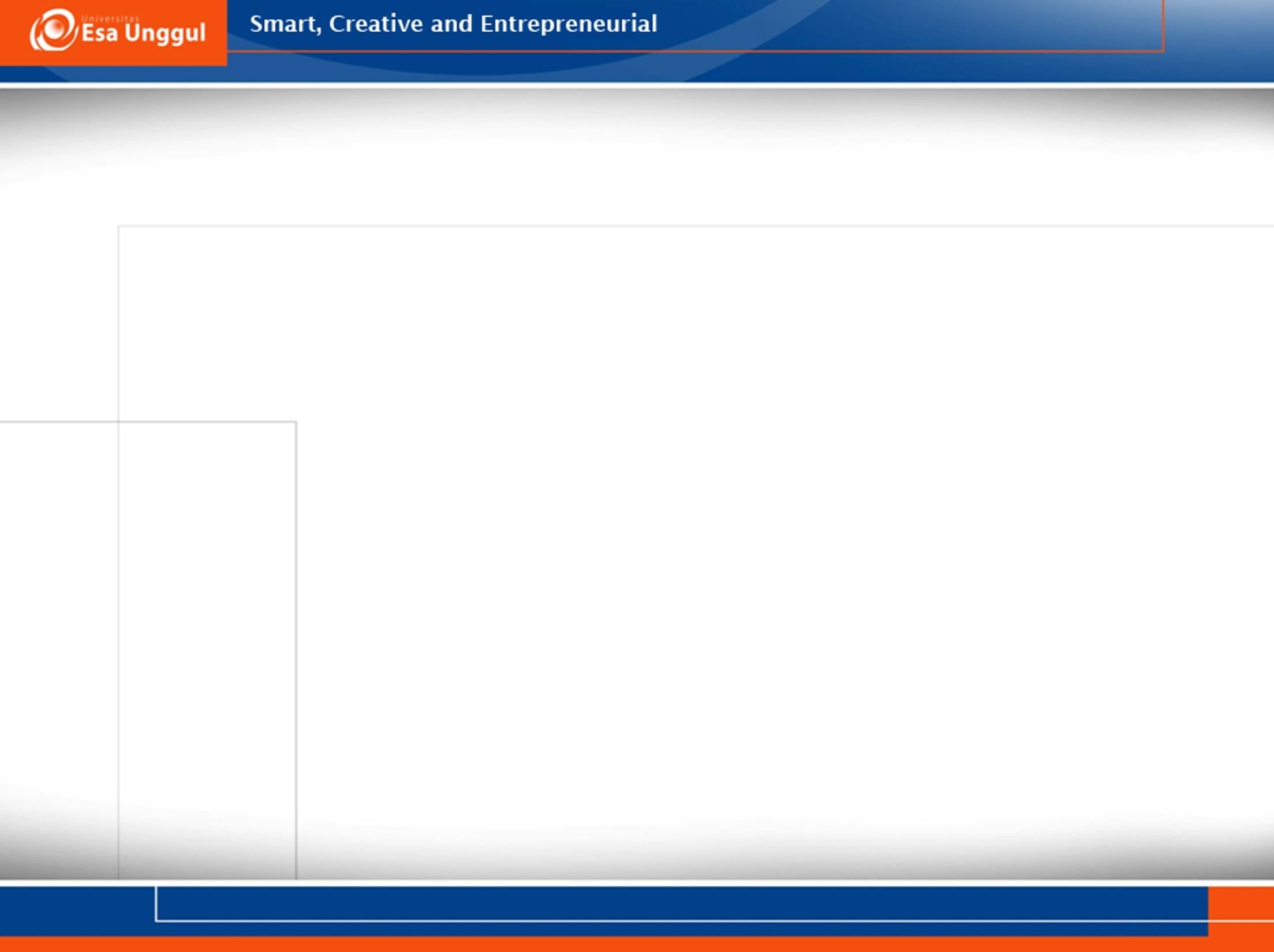 Contoh 19 	: 
	Kondisi Utama		: Bronchitis Kronik 
					  Obstruktif
					  Hipertrofi prostat
					  Psoriasis vulgaris
	Kondisi Lain 		: -
	Spesialisasi 		: Dermatologi (Kulit & 
					  Kelamin), rawat jalan
	 Pilih Psoriasis vulgaris sebagai kondisi utama dengan kode L40.0
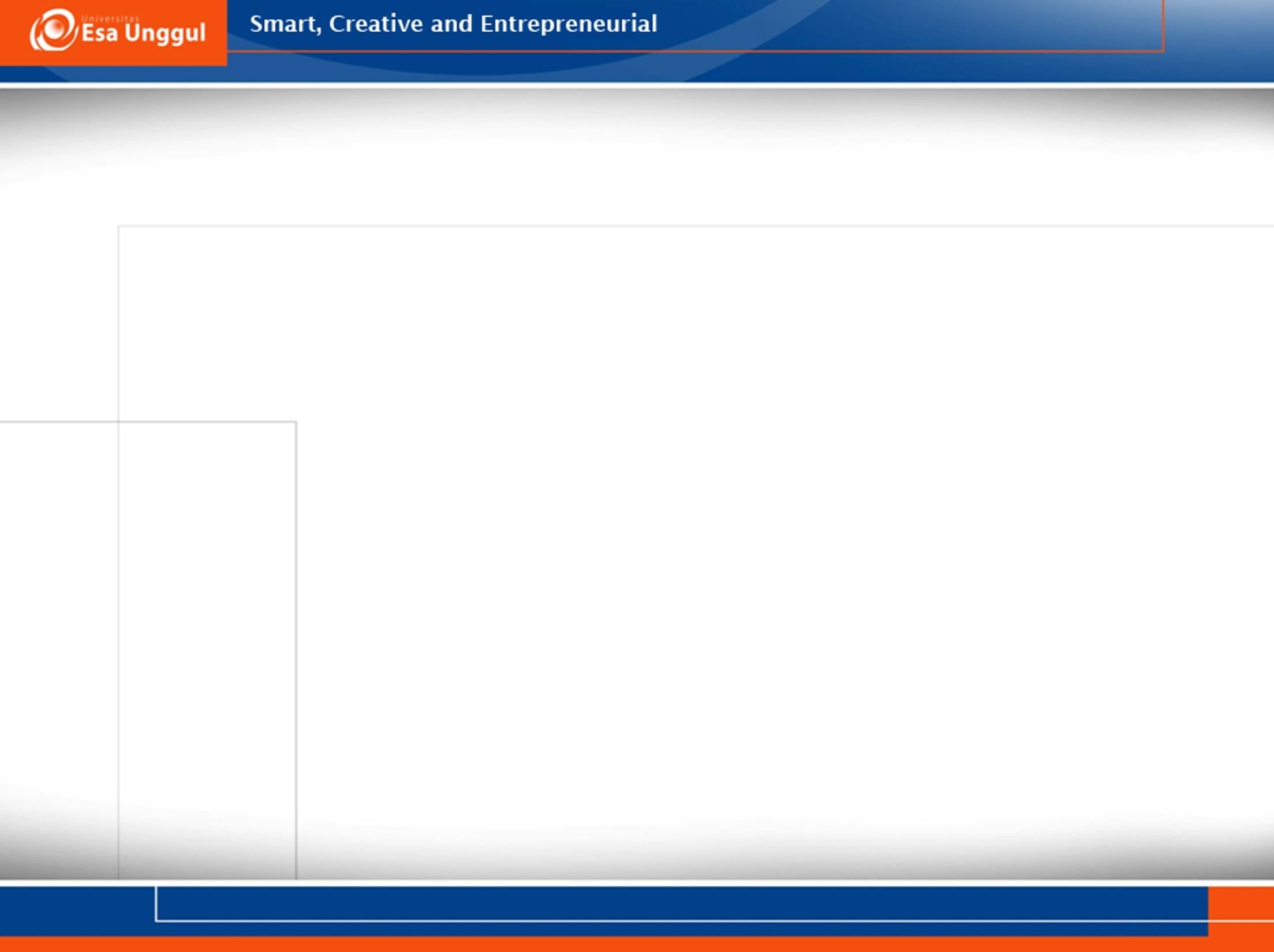 RULE MB 3 “ Kondisi yang terekam sebagai ‘kondisi utama’ menunjukkan gejala dari kondisi yang didiagnosis dan dirawat
Bila suatu gejala (symptom) atau tanda (sign) yang umumnya terklasifikasi dalam bab XVIII, atau masalah non-morbid yang terklasifikasi pada Bab XXI, terekam sebagai ‘kondisi utama’ dan hal tersebut secara jelas menggambarkan tanda, gejala atau permasalahan dari kondisi yang didiagnosis di bagian lain, yang sesuai dengan pelayanan / perawatan yang diberikan.
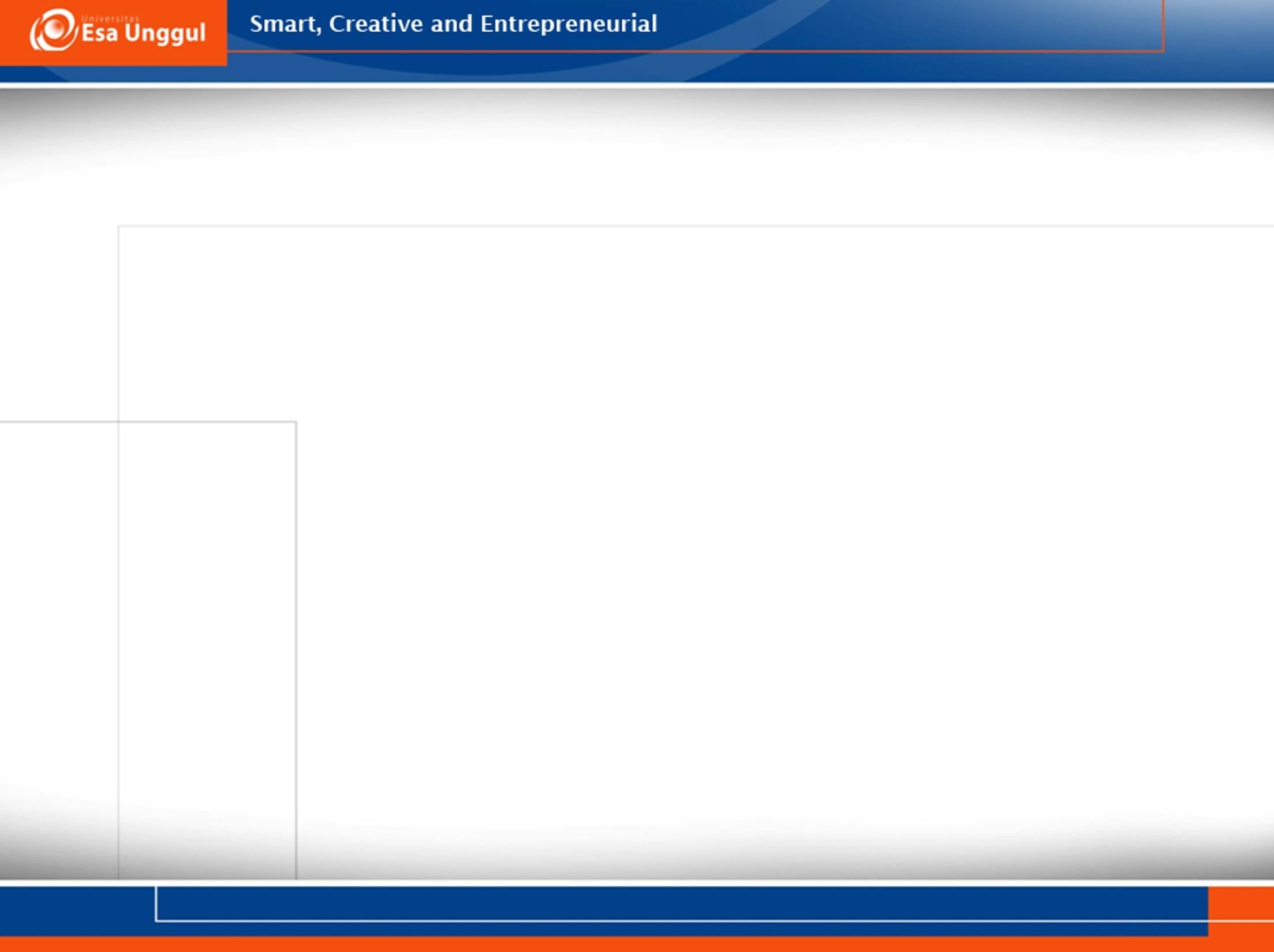 Contoh 20 : 
	Kondisi Utama	: Hematuria
	Kondisi Lain	: Varices Vena Tungkai Bawah
				    Papillomata pada dinding 			   	    belakang kandung kencing
	Tindakan	: Eksisi diatermi dari papillomata
	Spesialisasi	: Urologi
 papillomata pada dinding belakang kandung kencing sebagai kondisi utama (D41.4)
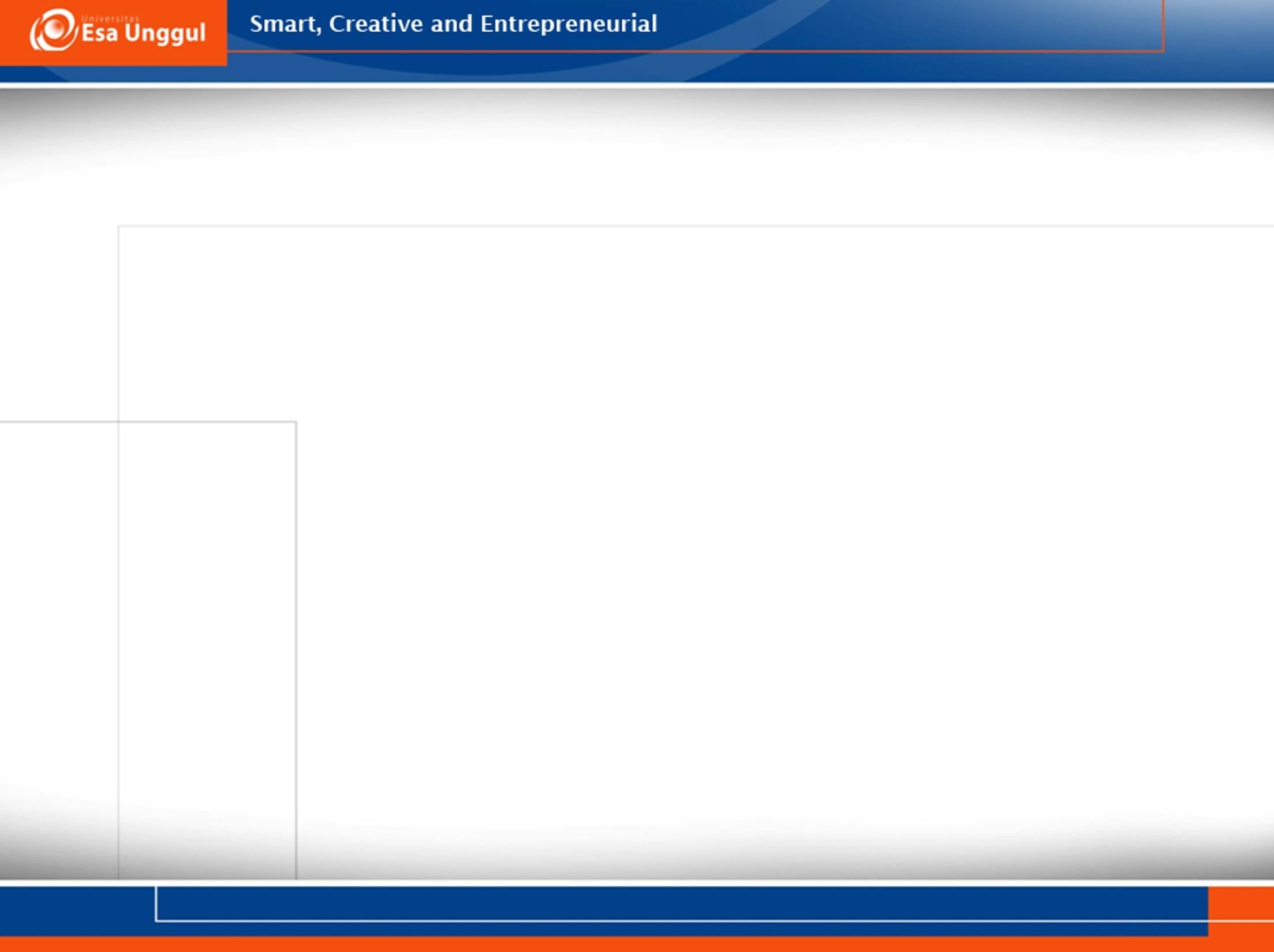 Contoh 21	: 
	Kondisi Utama		: Nyeri abdomen
	Kondisi Lain		: Appendicitis akut
	Tindakan		: Appendectomy
	Spesialisasi		: Bedah digestif

	 lakukan reseleksi dengan memilih appendicitis akut sebagai kondisi utama dan dikode K35.9
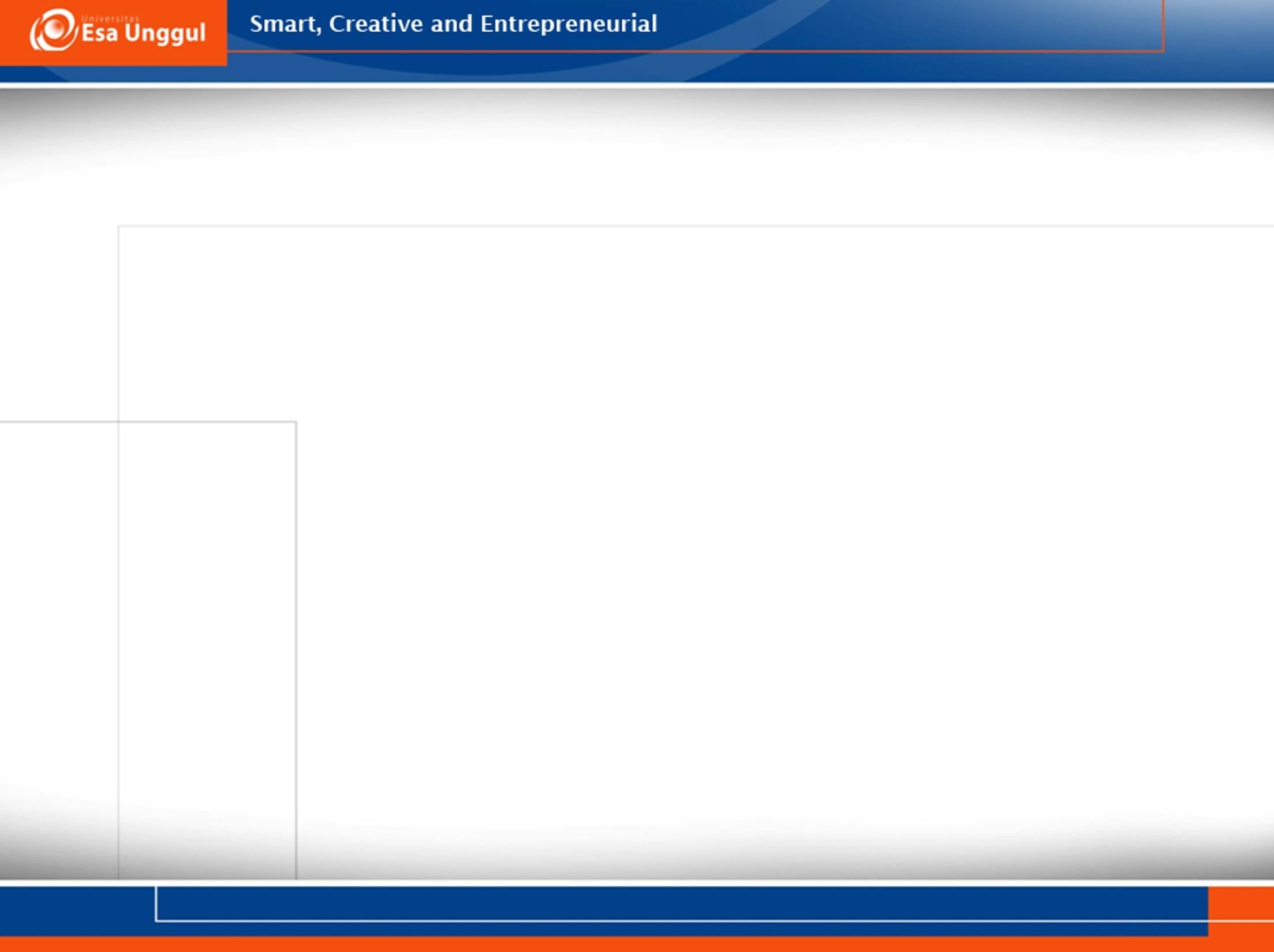 RULE MB 4  “Spesifisitas”
Apabila diagnosis yang terekam sebagai ‘kondisi utama’ menggambarkan suatu kondisi dengan istilah yang lebih umum (general) sedangkan terminologi yang lebih spesifik atau dapat memberikan informasi yang lebih presisi tentang lokasi atau gambaran lengkap dari kondisi tersebut diletakkan di bagian lain, maka reseleksilah kondisi yang lebih spesifik tadi sebagai ‘kondisi utama’ yang akan di kode.
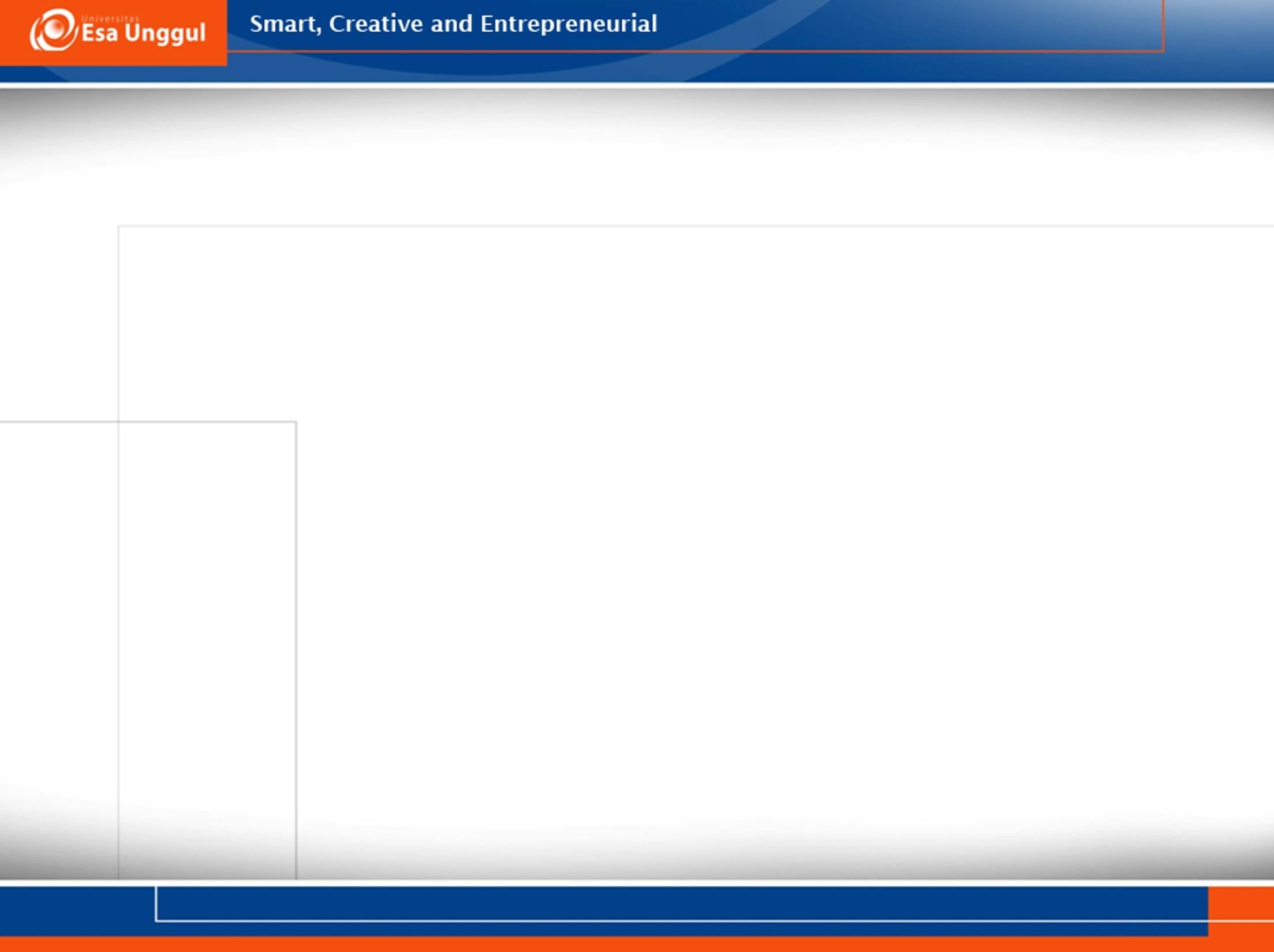 Contoh 22	:
	Kondisi Utama	: Penyakit Jantung Bawaan
	Kondisi Lain	: Defek Septum Ventrikel
	 reseleksi  Defek Septum Ventrikel sebagai kondisi utama dan dikode Q21.0
Contoh 23	:
	Kondisi Utama 	: Distocia
	Kondisi Lain	: Hydrocephalic fetus
				  Fetal Distress
	Tindakan 		: Sectio Caesarea
	 lebih spesifik jika dikode sbg Obstructed labour due to other abnormalities of fetus, dengan kode O66.3.
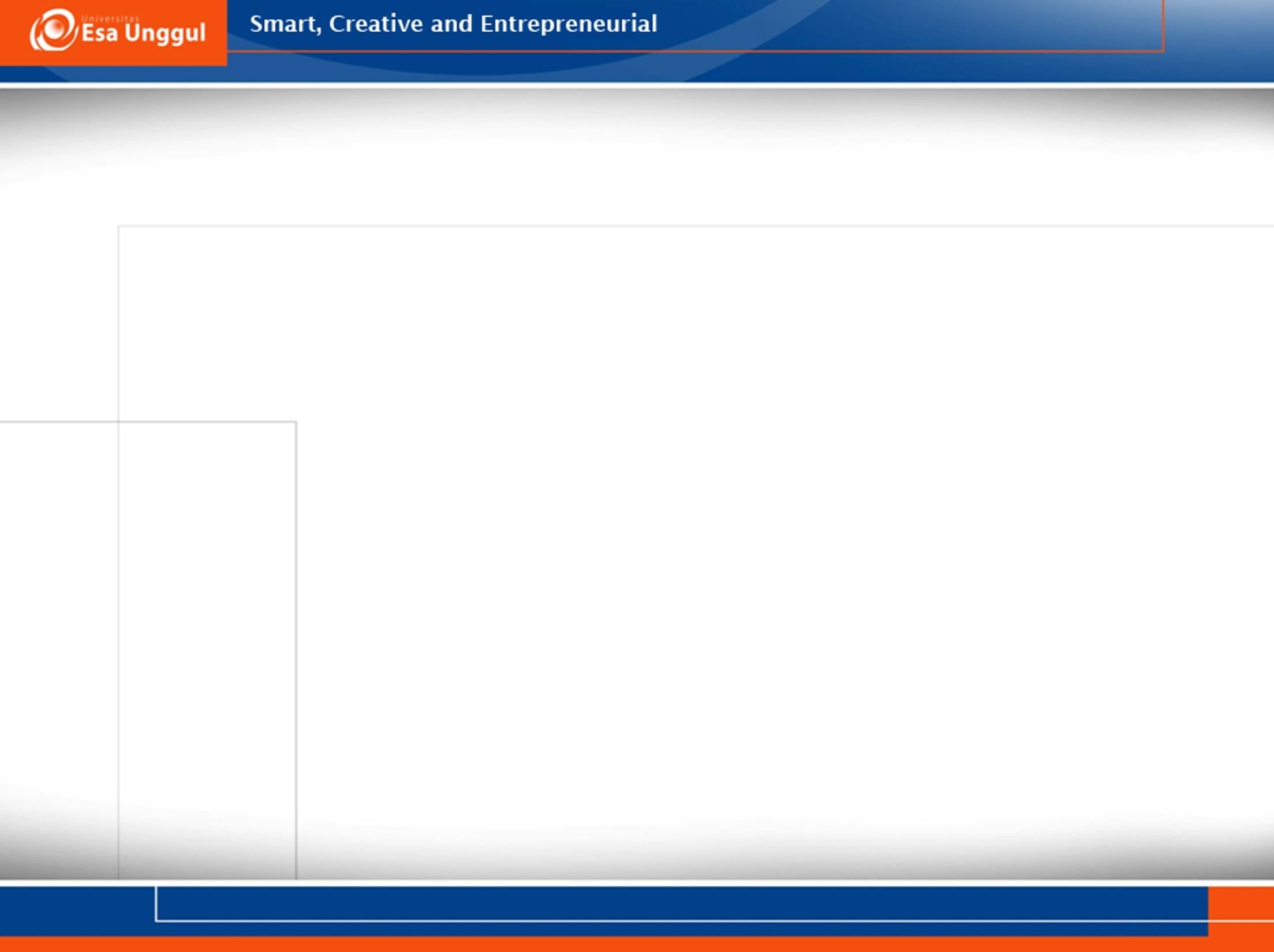 RULE MB 5  “ Diagnosis utama alternatif”
Bila suatu gejala / tanda direkam sebagai ‘kondisi utama’ dgn indikasi bahwa kondisi tsb mungkin disebabkan oleh kondisi lain, atau sebab lain di luar yang terekam, maka sebaiknya pilih gejala (symptom) tersebut sebagai ‘kondisi utama’. 
Bila terdapat dua atau lebih kondisi yang terekam sebagai pilihan diagnosis ‘utama’, dan keduanya memungkinkan untuk dipilih sebagai kondisi utama, maka pilihlah yang pertamakali direkam.
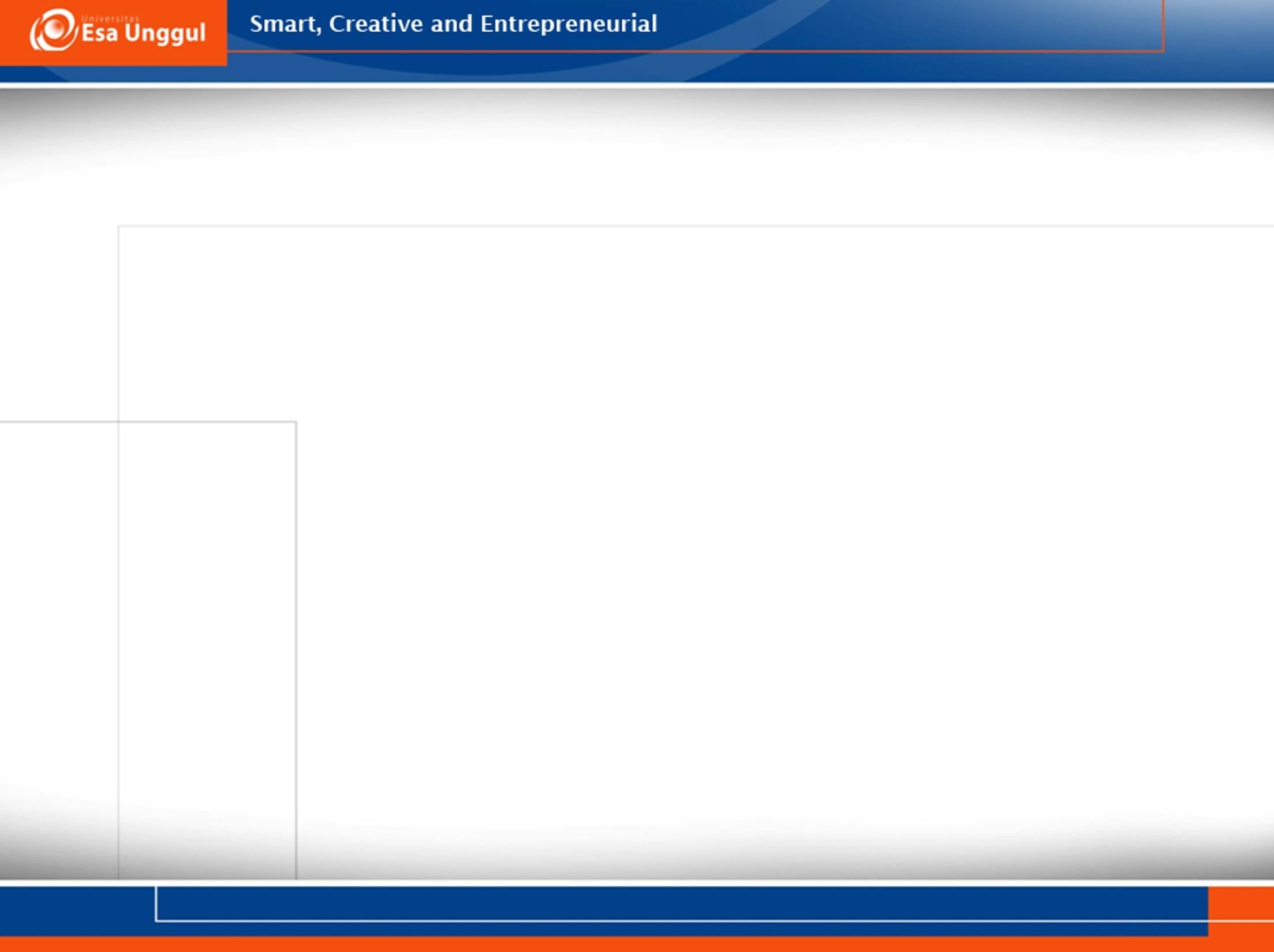 Contoh 24	:
	Kondisi Utama 	: Nyeri kepala yang mungkin disebabkan oleh stres dan ketegangan atau akibat sinusitis akut
	 seleksi Nyeri kepala sebagai kondisi utama  (R51)

Contoh 25	:
	Kondisi Utama	: Gastroenteritis yang mungkin      
           disebabkan oleh Infeksi lama atau akibat   
           keracunan makanan
	Kondisi Lain	: -
	 seleksi Gastroenteritis infeksius sebagai kondisi utama.
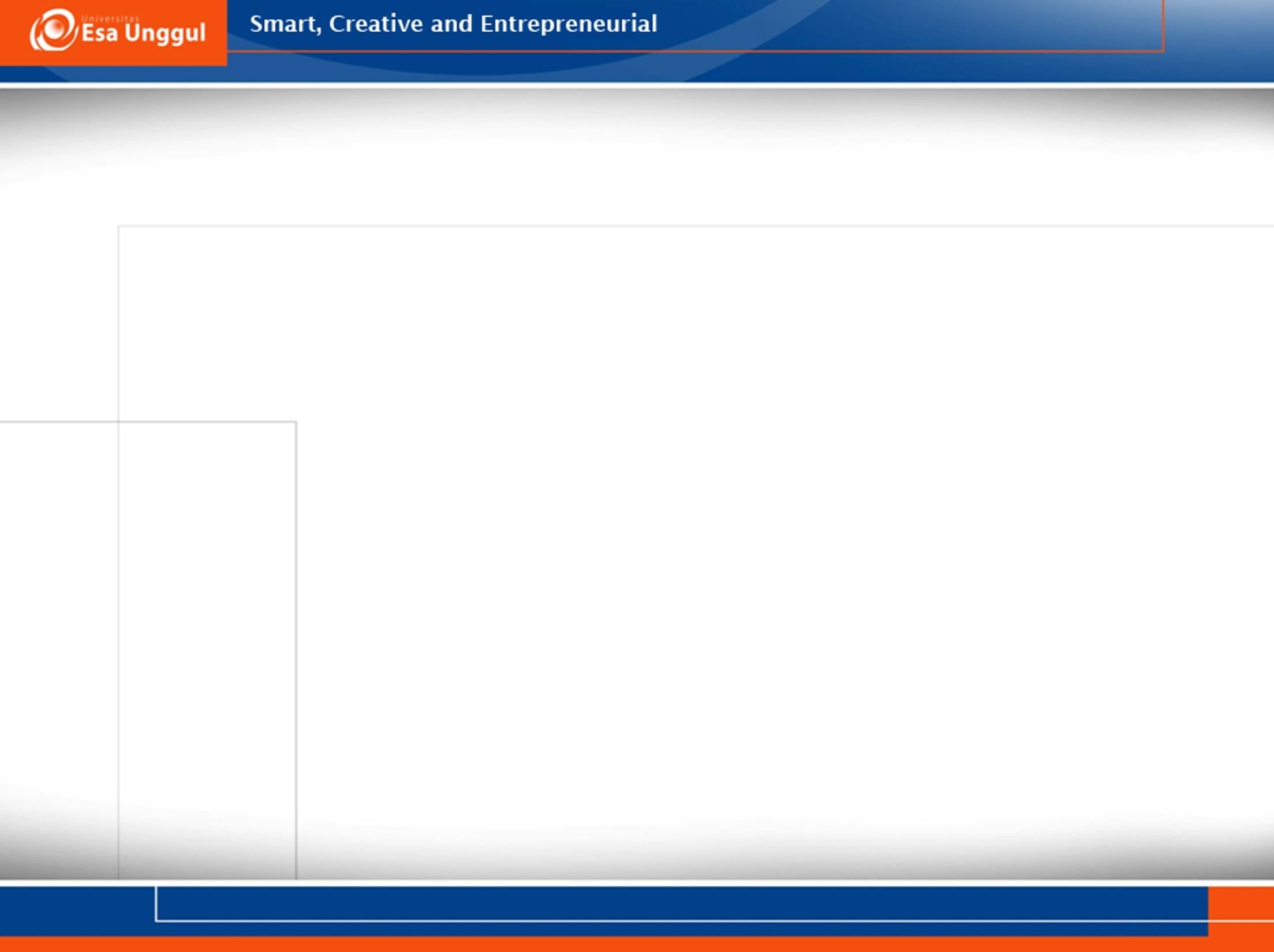 Prosedur berdasarkan (ICD-9CM)
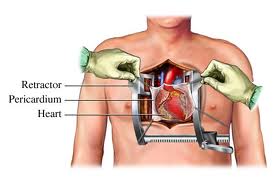 Semua prosedur
Termasuk prosedur Operasi dan pengobatan
Termasuk prosedur non operasi seperti CT Scan, MRI, USG

Prosedur yang dikoding
Semua prosedur dilakukan didalam kamar operasi
Semua prosedur melibatkan staf ahli dan menggunakan alat canggih.
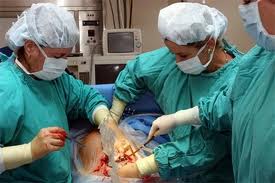 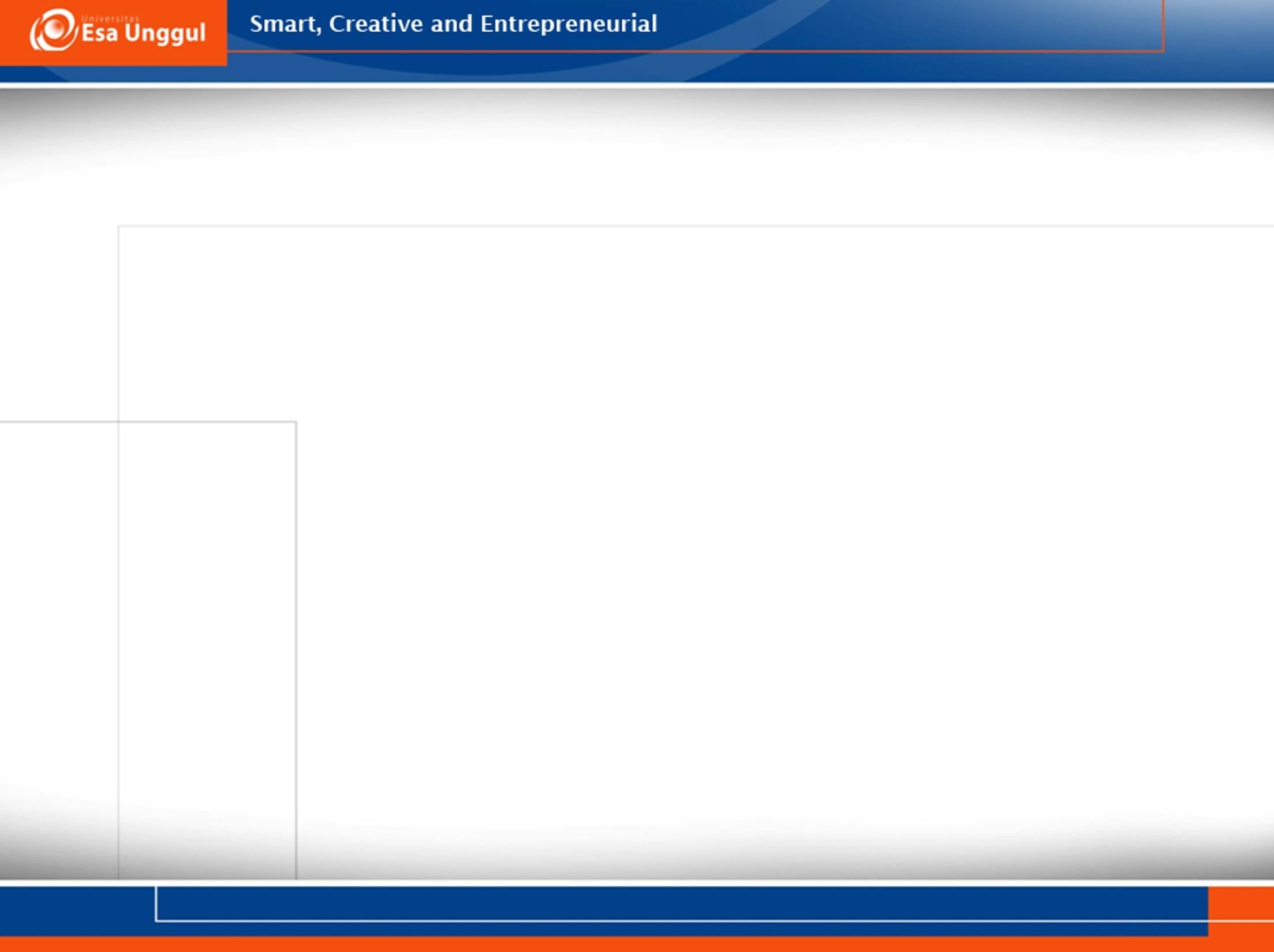 Prosedur yang tidak termasuk
Prosedur yang dilakukan oleh perawat
Prosedur yang tidak memerlukan staf ahli
Prosedur yang tidak menggukan alat canggih
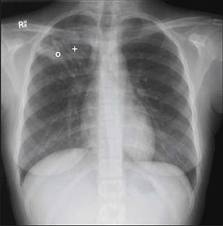 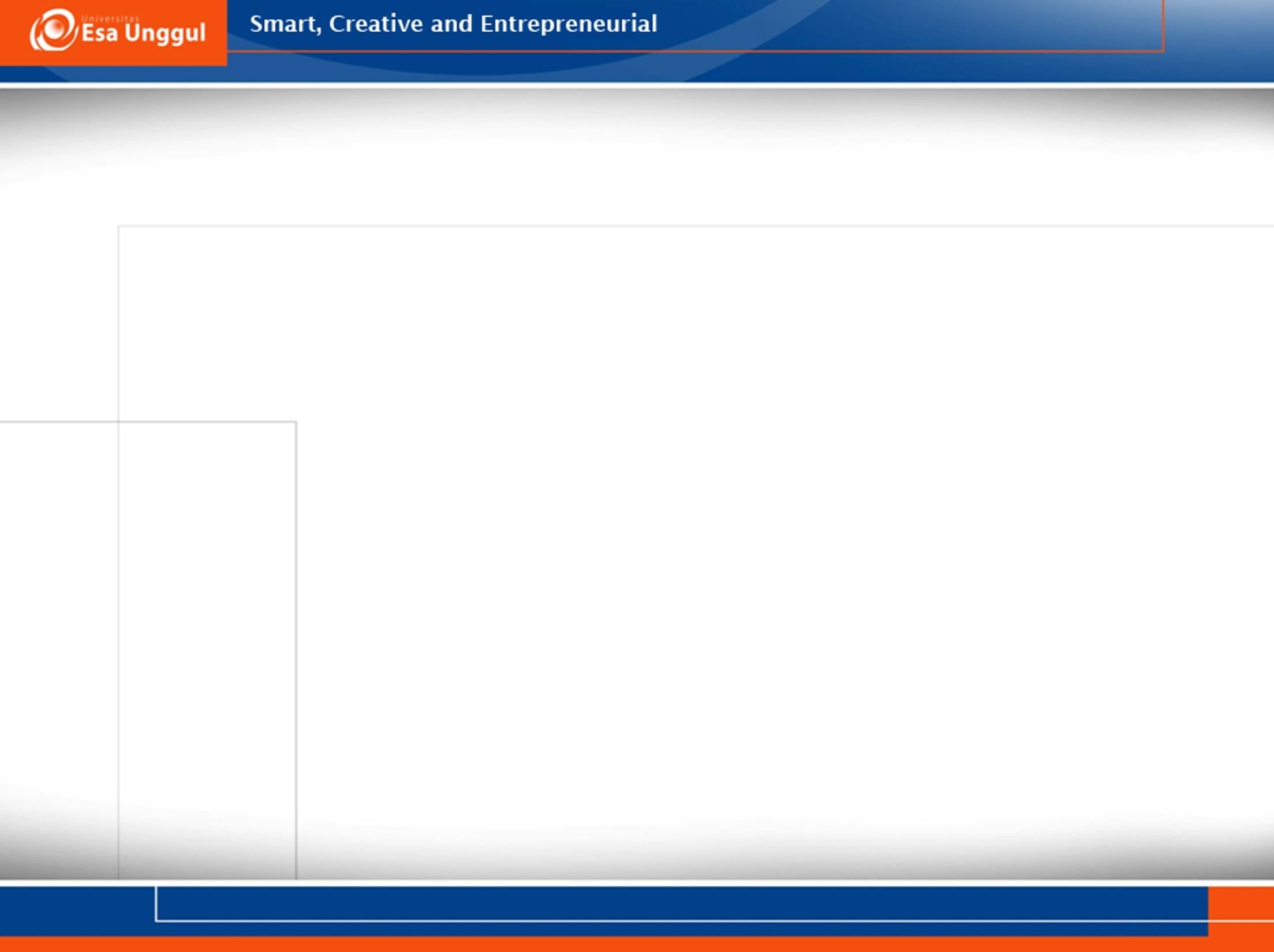 Contoh Prosedur tidak perlu entry
Ordinary plain X Ray
Word Catheterization
Cardiopulmonary resuscitation
Cardiac massage
Laboratoriun test
IV Therapy
Pemeriksaan pemulihan (physioteraphy)
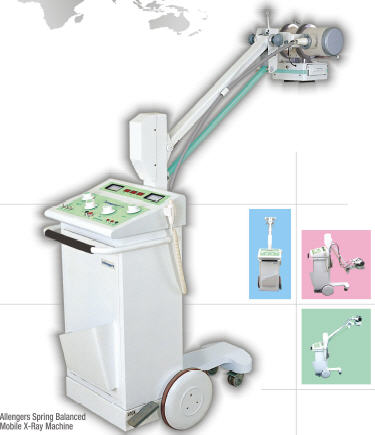 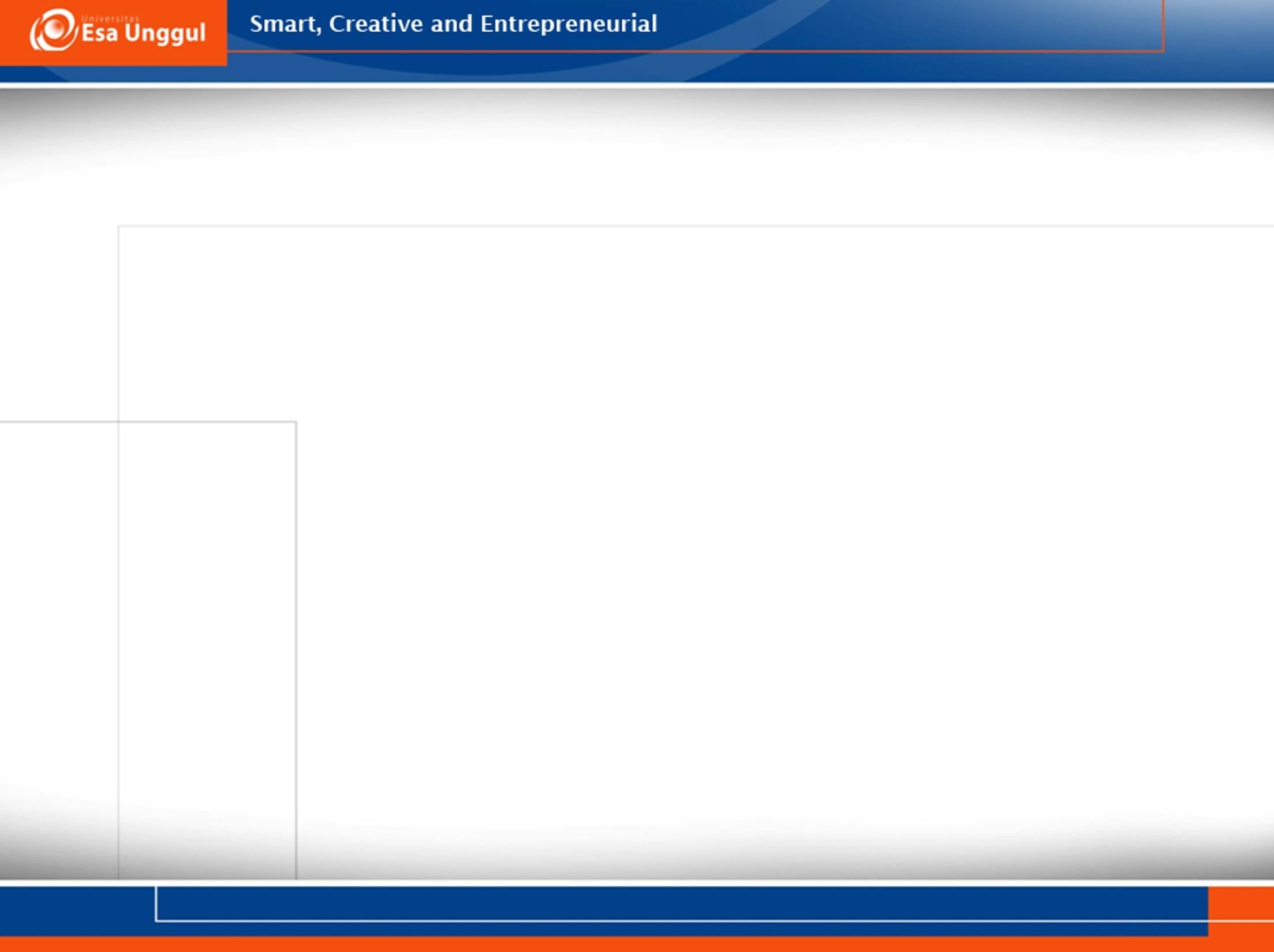